DIAGNOSTIC PERSONNALISE EN 20’ TOP CHRONO
[Speaker Notes: Bonjour à toutes et à tous et merci pour votre présence. Je suis XXXX… et suis très heureuse de vous accueillir pour cette formation d’une heure qui vise à vous donner toutes les clés pour réaliser un bon diagnostic de peau auprès de vos clients/clientes. 
Bien entendu, ces étapes clés du diagnostic sont des étapes indispensables de vente que vous pourrez mettre en place dans vos instituts mais également à distance.]
AU PROGRAMME
[Speaker Notes: Sans plus attendre, voici le programme de cette formation…]
Le kit de formation « diagnostic »
POURQUOI PROPOSER 
CETTE PRESTATION?
Les 3 étapes clés
Objectifs du webinaire
1
2
3
4
[Speaker Notes: Dans un premier temps, nous insisterons sur les 3 objectifs de ce webinaire. Puis, vous comprendrez 3 grandes étapes du diagnostic. Enfin, je vous présenterai le kit diagnostic que l’équipe formation met à votre disposition.]
LES OBJECTIFS DU WEBINAIRE
[Speaker Notes: Quels sont les 3 objectifs de ce webinaire?]
Objectif 1
Objectif 2
Objectif 3
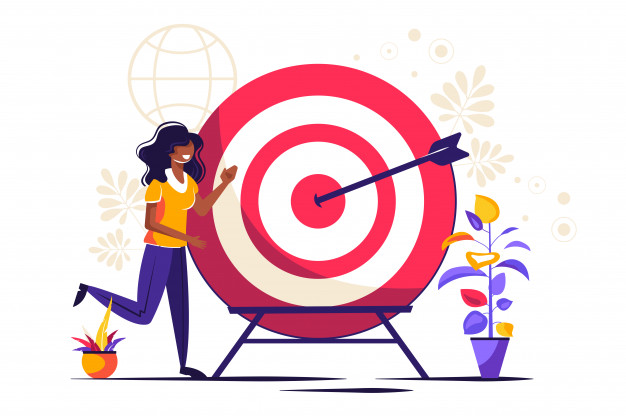 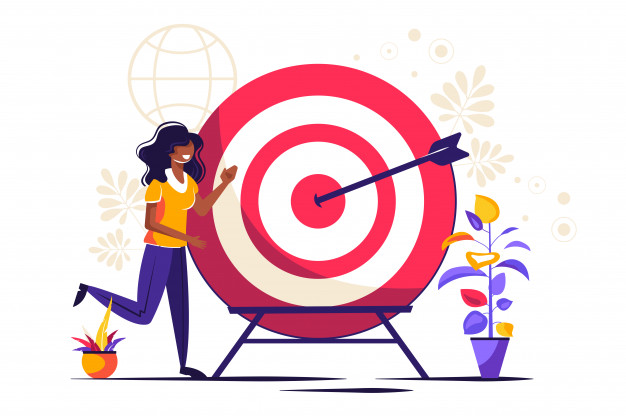 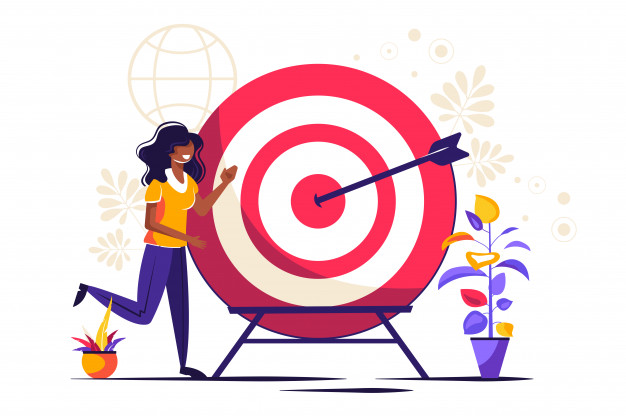 Garder le contact 
&
 renforcer le lien avec vos clients
prospecter
Augmenter 
votre chiffre d’affaires 
ventes & soins
[Speaker Notes: Tout d’abord, garder le contact et renforcer le lien avec vos clients. Le 2ème objectif est la prospection de nouveaux clients. En postant sur votre page Facebook par exemple ce nouveau service, vos clientes peuvent transférer si elles sont satisfaites l’invitation à leurs amies. Enfin, et bien sûr, ce diagnostic personnalisé vise à booster votre chiffre d’affaires, en optimisant la routine beauté de vos clientes, en leur présentant des produits méconnus voire à anticiper vos prises de RDV pour des soins institut adaptés à leurs besoins. Profiter des moments où vous sentez une baisse de votre activité pour offrir ce service.]
POURQUOI PROPOSER CETTE PRESTATION ?
[Speaker Notes: Pour quelles raisons avons-nous décidé de mettre l’accent sur le diagnostic de peau ?]
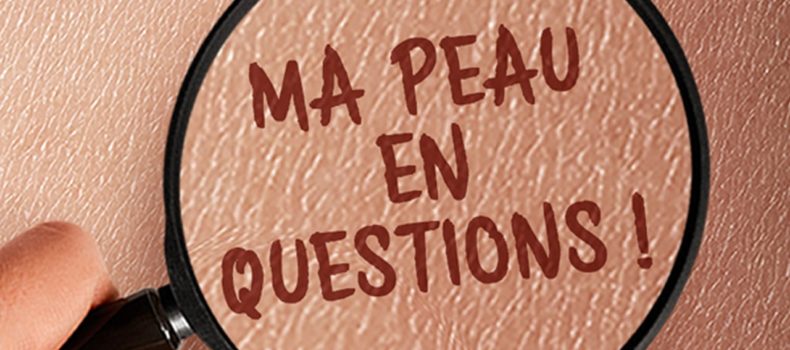 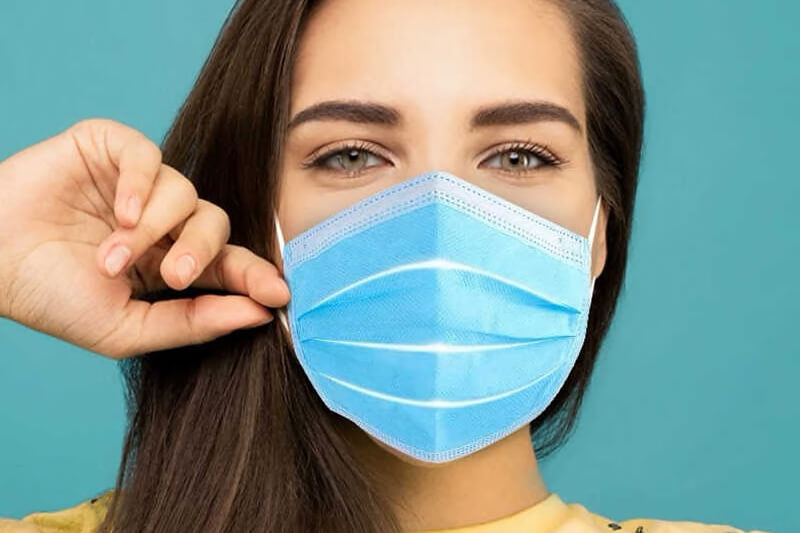 LA PEAU CHANGE….
[Speaker Notes: Vous l’avez sans doute remarqué chez vous, vos proches… Avec le port du masque, la peau change. Elle respire moins bien, brille plus chez certains ou est plus sensible et inconfortable chez d’autres. Des imperfections apparaissent, des rougeurs… c’est l’occasion ou jamais d’insister sur l’importance d’un bon nettoyage de peau et de présenter plus en détails certains produits Yon-Ka adaptés.]
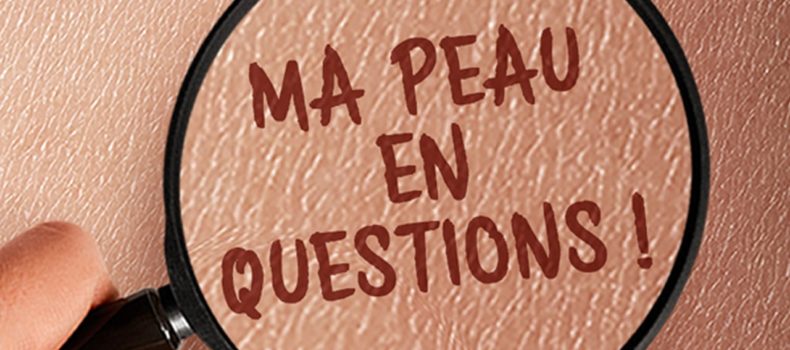 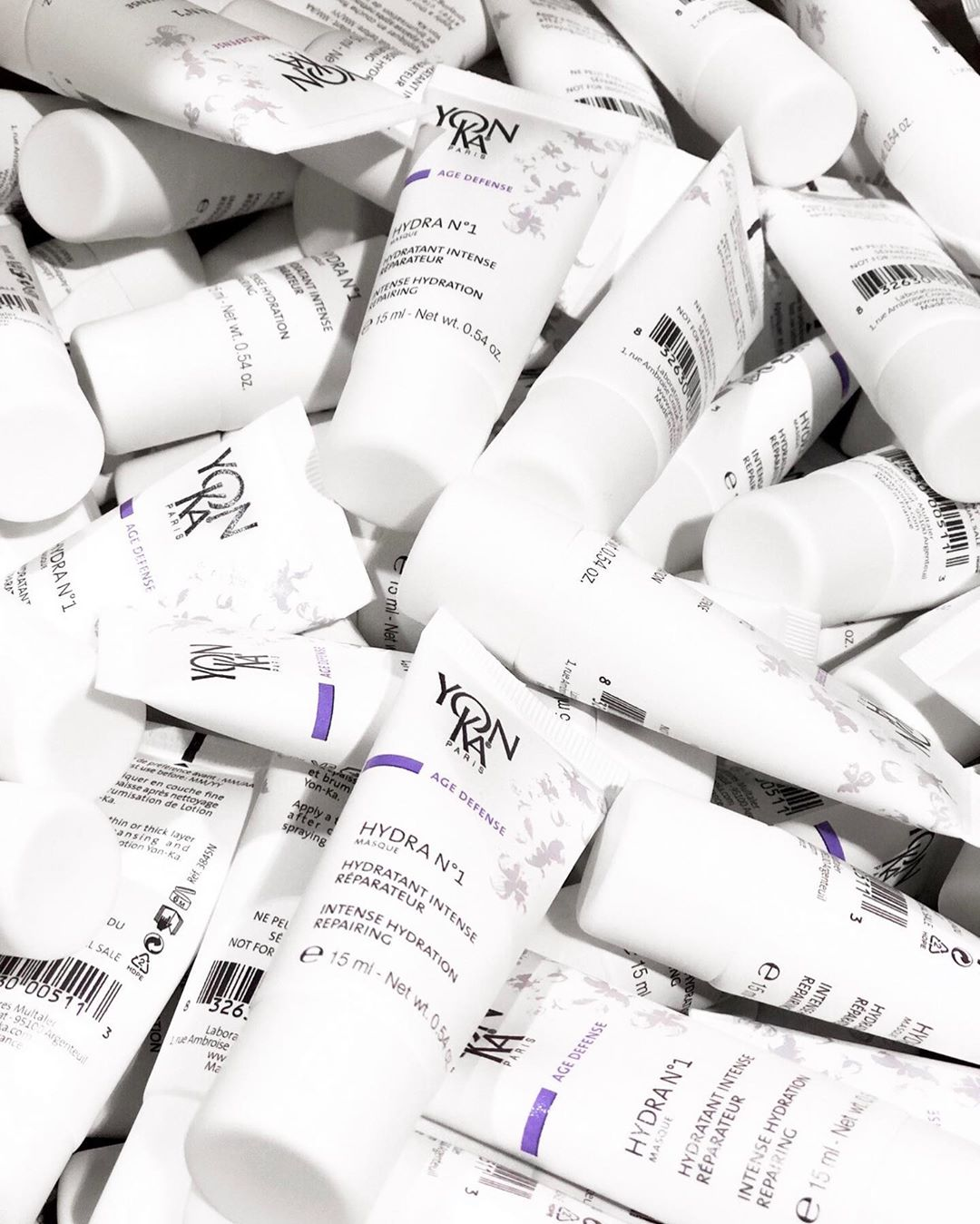 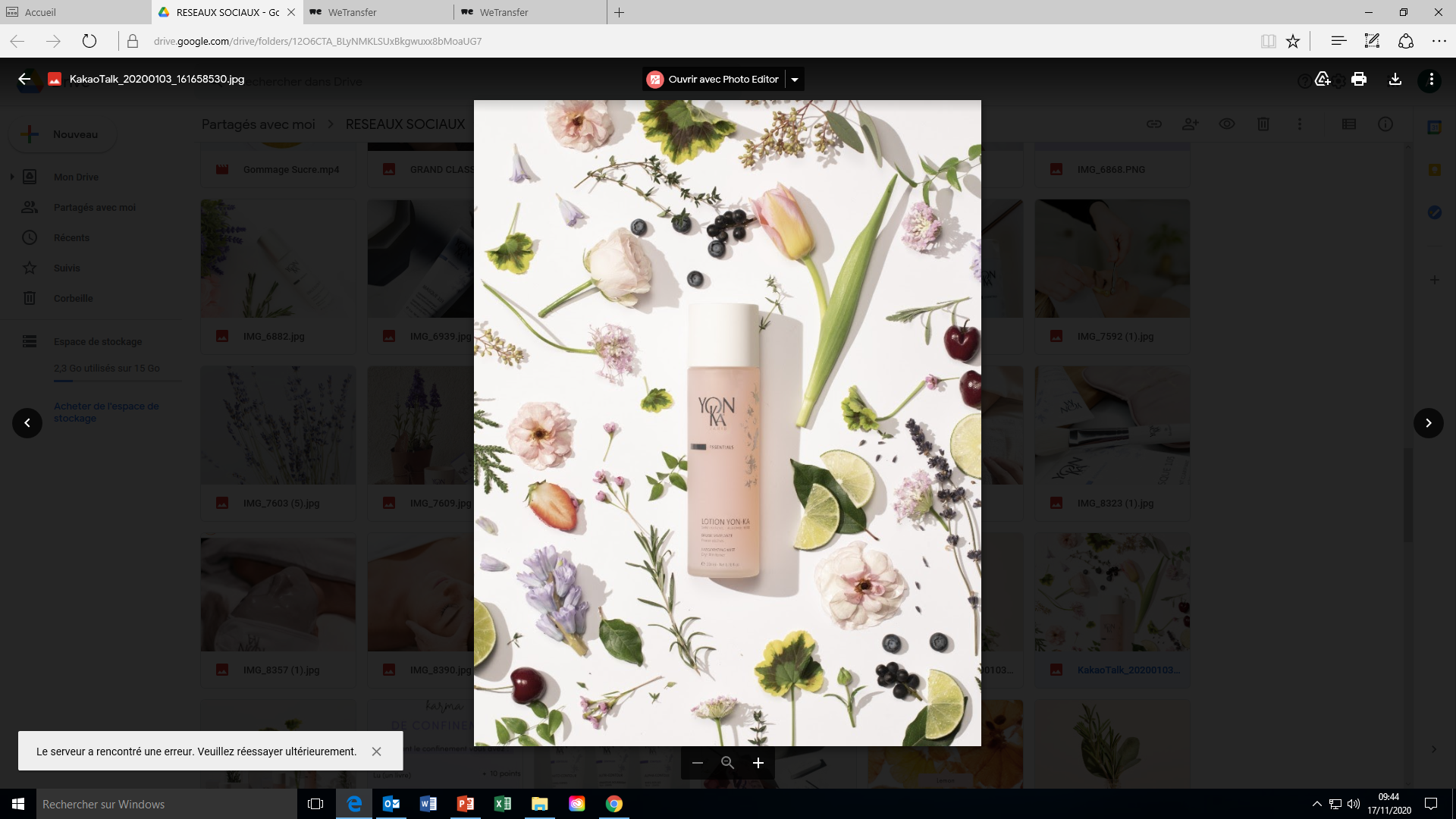 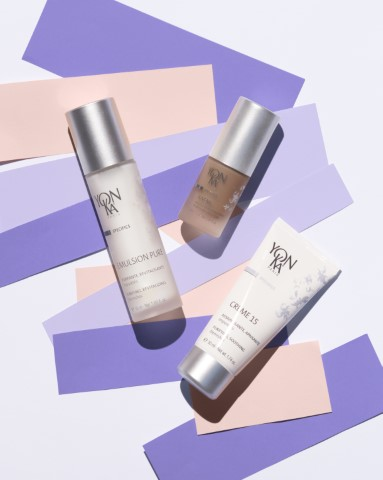 QUELS PRODUITS
 CHOISIR ?
[Speaker Notes: La deuxième raison est qu’il n’est pas toujours évident de faire son choix parmi tous les produits. Il est intéressant d’analyser les habitudes de la cliente afin de les aider à adopter les gestes adaptés à leur peau (nettoyage du visage au savon sous la douche par exemple ) afin de sélectionner pour elle la crème ou le contour des yeux qui lui convient le mieux.]
1 femme sur 3 n’utilise pas de crème de nuit
Seulement 8% des femmes utilisent un sérum
1 femme de + de 45 ans sur 3 n’utilise pas de crème spécifique pour le regard
60% des femmes 
ne connaissent pas 
leur type de peau
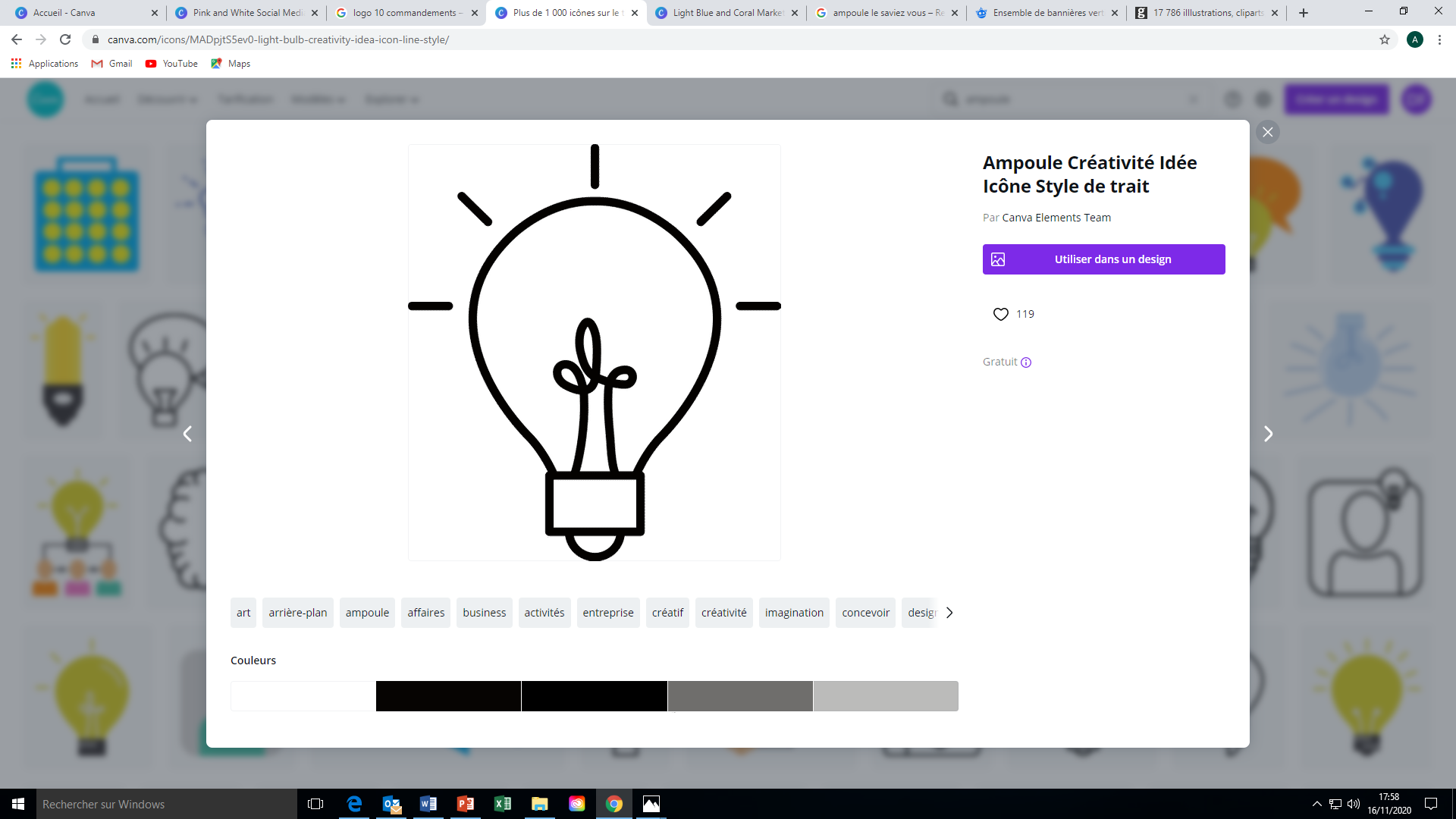 LE SAVIEZ-VOUS ?
[Speaker Notes: Ces quelques chiffres sont les résultats d’une étude menée par IPSOS Beauty Track France. L’enquête a été réalisée auprès de 3213 femmes françaises âgées de 15 à 75 ans en 2018  et nous prouve à quel point votre expertise et vos conseils peuvent contribuer à améliorer les problématiques de peau de vos clientes. 
Ces chiffres illustrent bien que les clientes n’ont pas toutes les connaissances en matière de cosmétique, les gestes essentiels ne sont pas pour toutes acquis par manque de temps ou de connaissance. Votre  conseil est donc primordial pour les accompagner, les guider à adopter les bons gestes et les bonnes routines.]
LES 3 ETAPES CLES
[Speaker Notes: Voici les 3 étapes clés d’un bon diagnostic de peau]
APRES
PENDANT
AVANT
Communiquer
Ecouter & échanger
Fidéliser et transformer
[Speaker Notes: Avant : je vais communiquer sur mon offre de diagnostic de peau. Je vais planifier mes RDV tout en gardant toujours 10 mn de battement entre chaque diagnostic pour éviter tout retard. 
Pendant : je vais accueillir ma cliente comme « une princesse », de façon personnalisée et unique en citant son nom (ce n’est pas une cliente lambda!); je vais lui poser des questions sur ses habitudes de soin du matin au soir, je vais prendre des notes sur ce qui m’interpelle, je vais la féliciter et je vais lui faire une recommandation adaptée. 
Après : je vais détailler l’offre que je lui fais, les modalités de livraison des produits, lui proposer de parrainer une amie pour réaliser également un diagnostic, ouvrir la discussion sur les opérations du moment.]
PAR QUELS MOYENS COMMUNIQUER ?
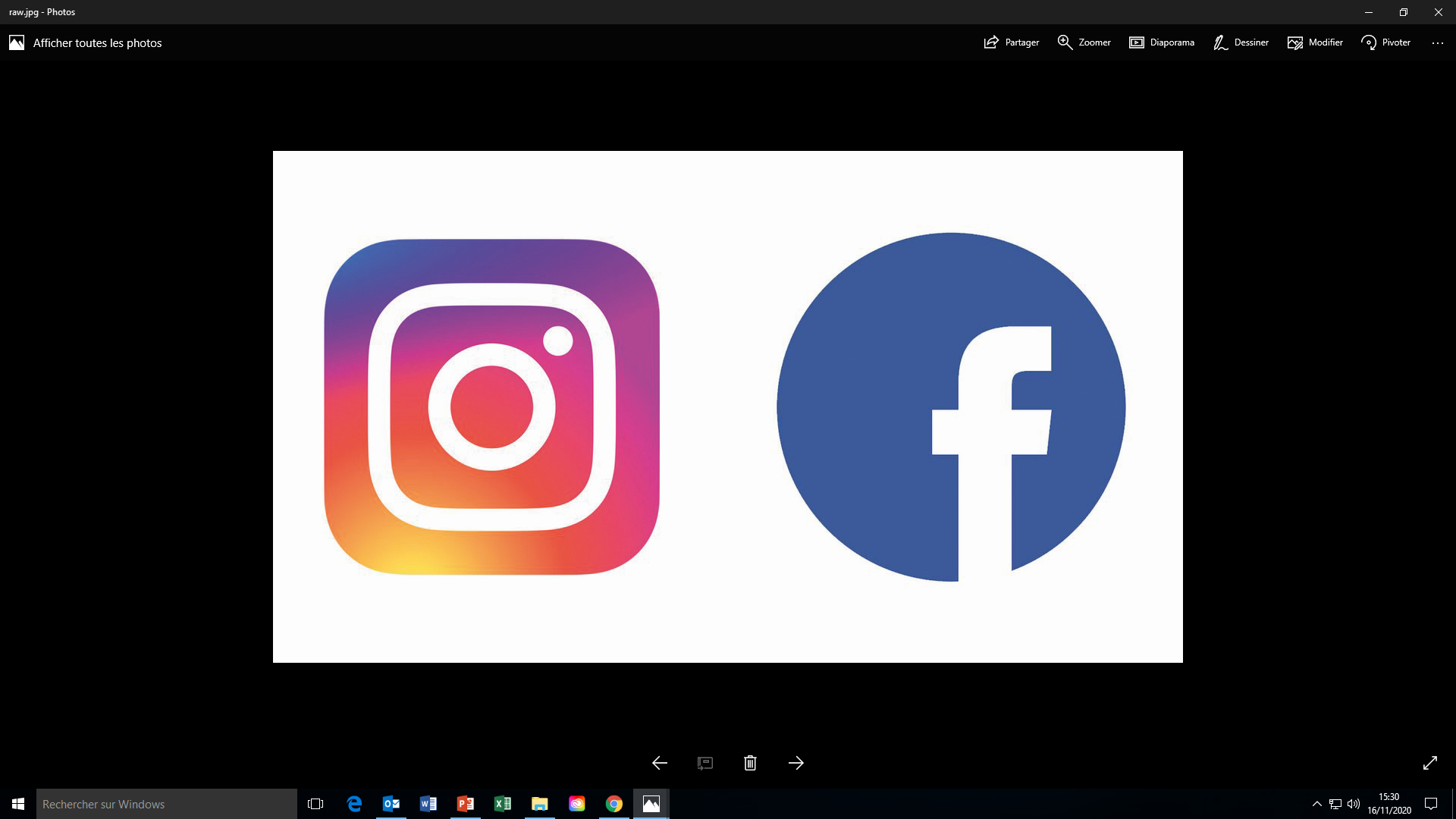 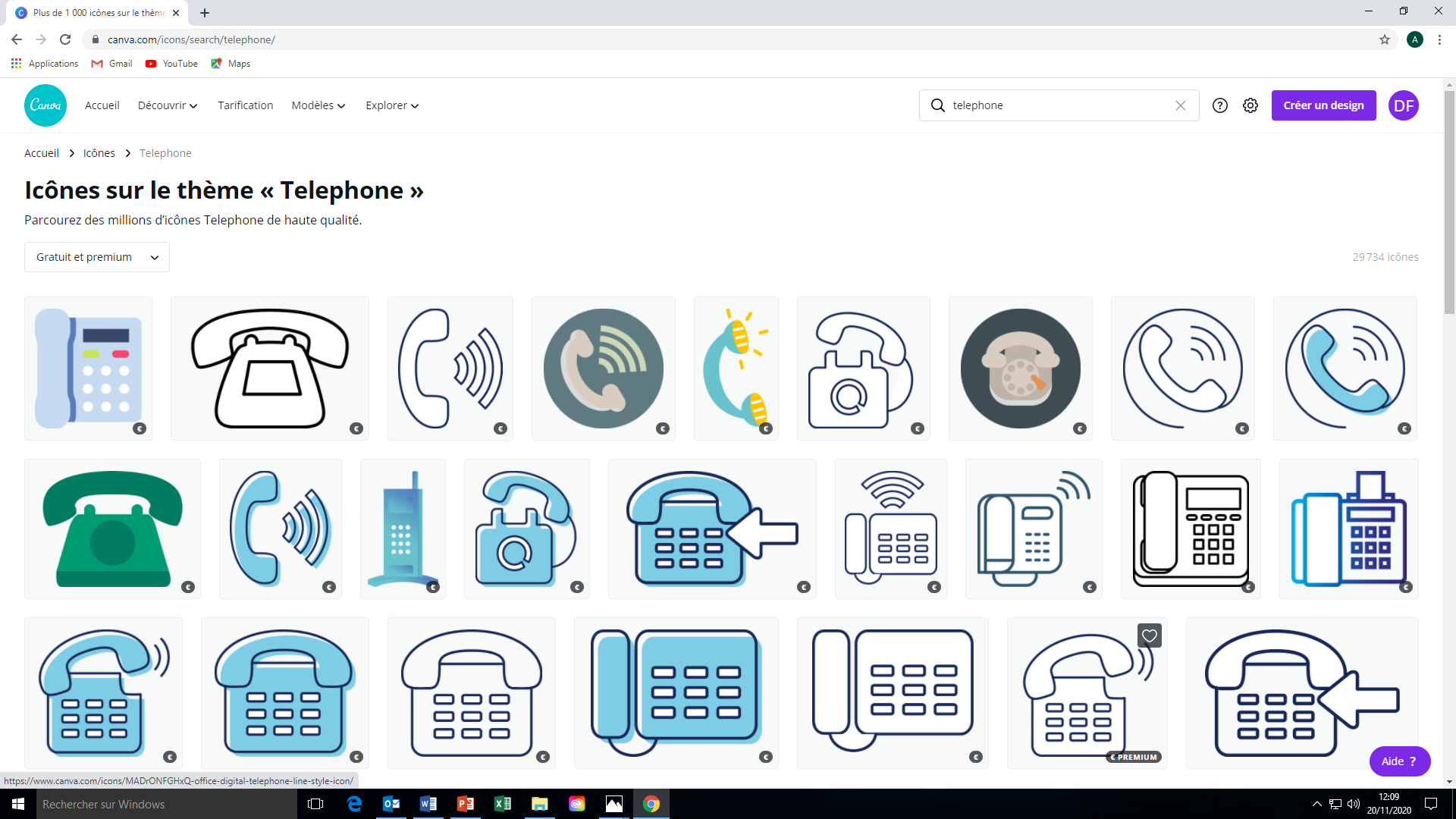 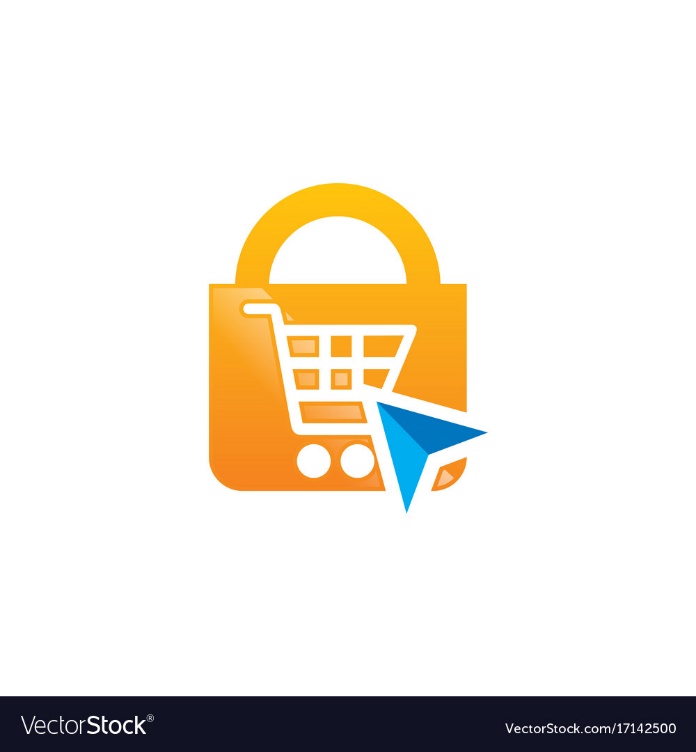 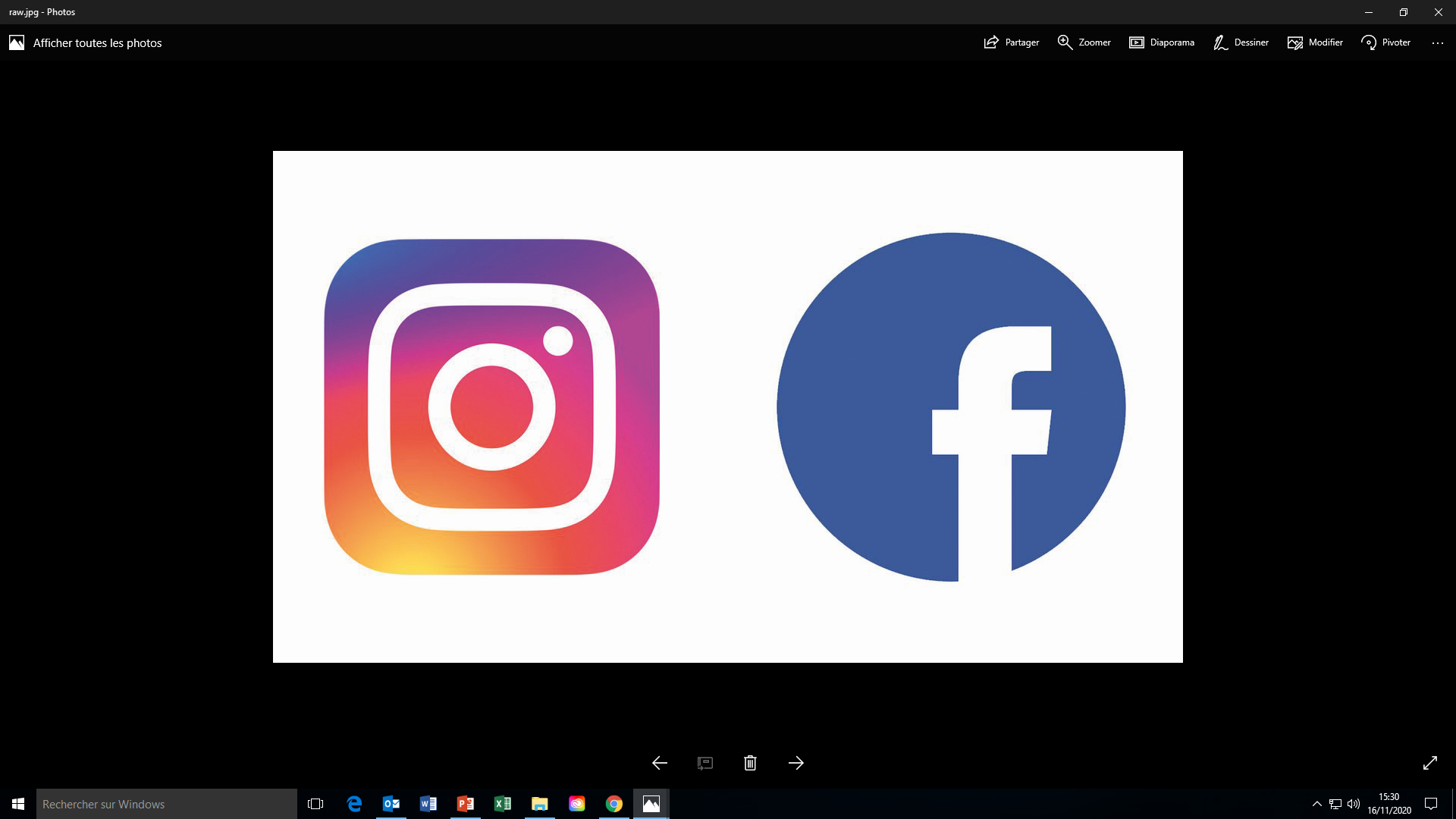 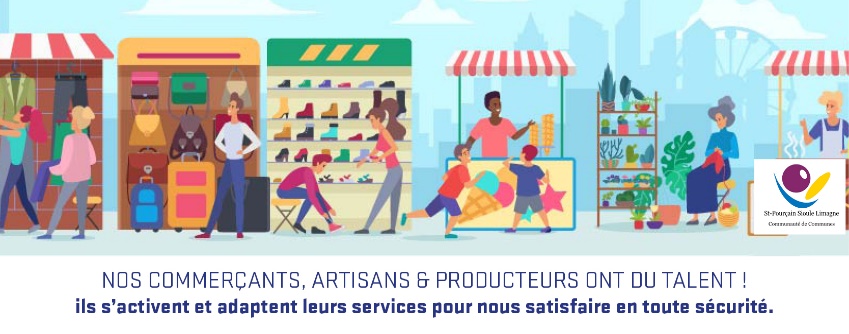 [Speaker Notes: Tout moyen de communication sur ce nouveau service est intéressant. 
Cela peut être par téléphone. Vous avez certainement des relations privilégiées avec certaines de vos clientes. N’hésitez pas à décrocher votre téléphone juste pour prendre de leurs nouvelles et leur proposer ce service. Vous pouvez aussi envoyer un SMS à vos clientes avec un lien pour la prise de RDV.
Entretenir de bonnes relations avec les commerçants  de votre quartier constitue un vrai atout. Renseignez-vous également auprès de votre mairie sur les actions mises en place par les commercants.
Publiez cette nouvelle offre sur votre site internet, sur vos pages Facebook et Instagram. Nous vous déconseillons de facturer ce service mais vous pouvez le valoriser à hauteur de 20€ par exemple sur votre carte de soins et l’offrir.]
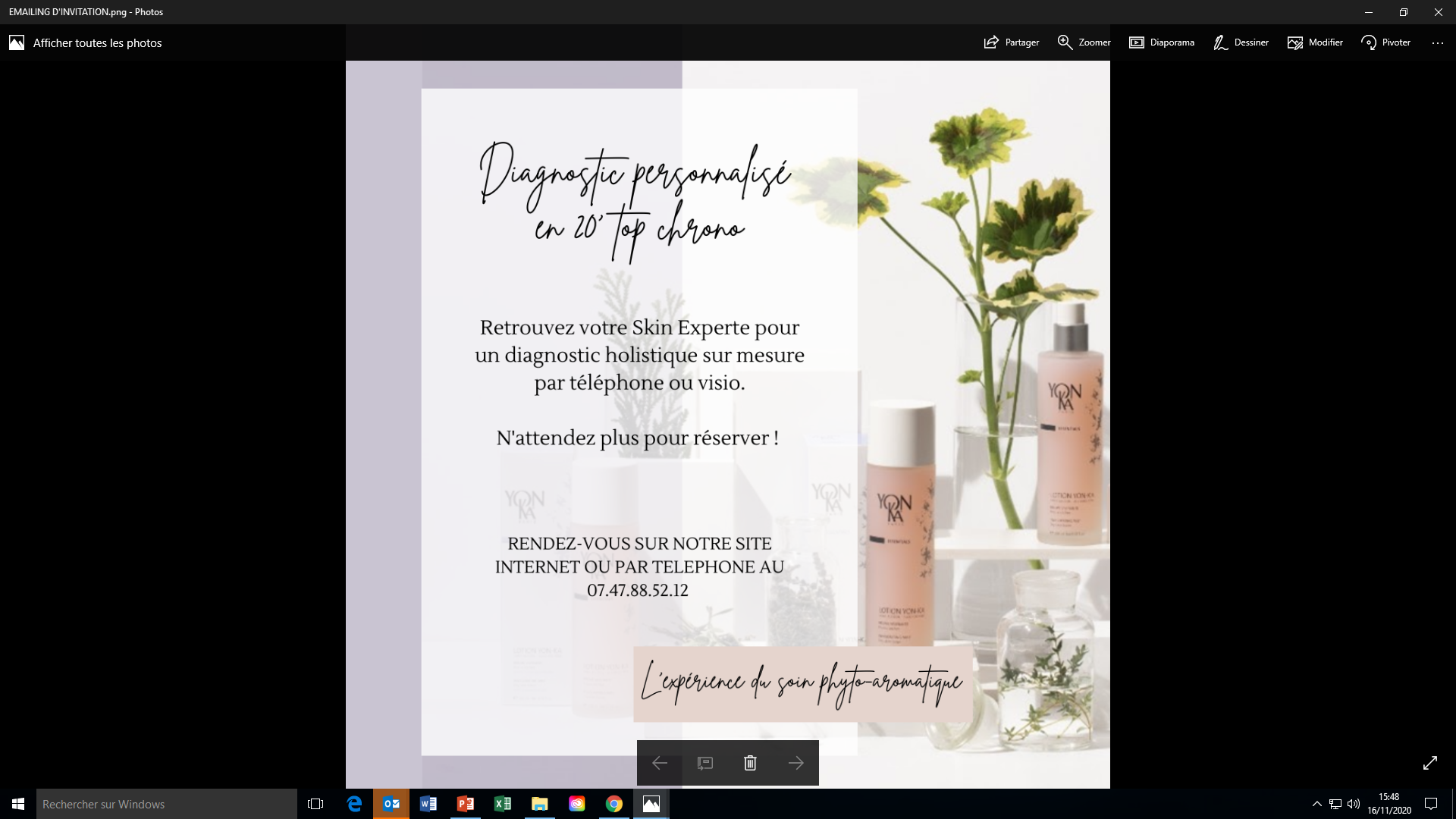 *Phrase d’accroche
*Explication de la prestation
*Modalités d’accès
Contenu
Crello
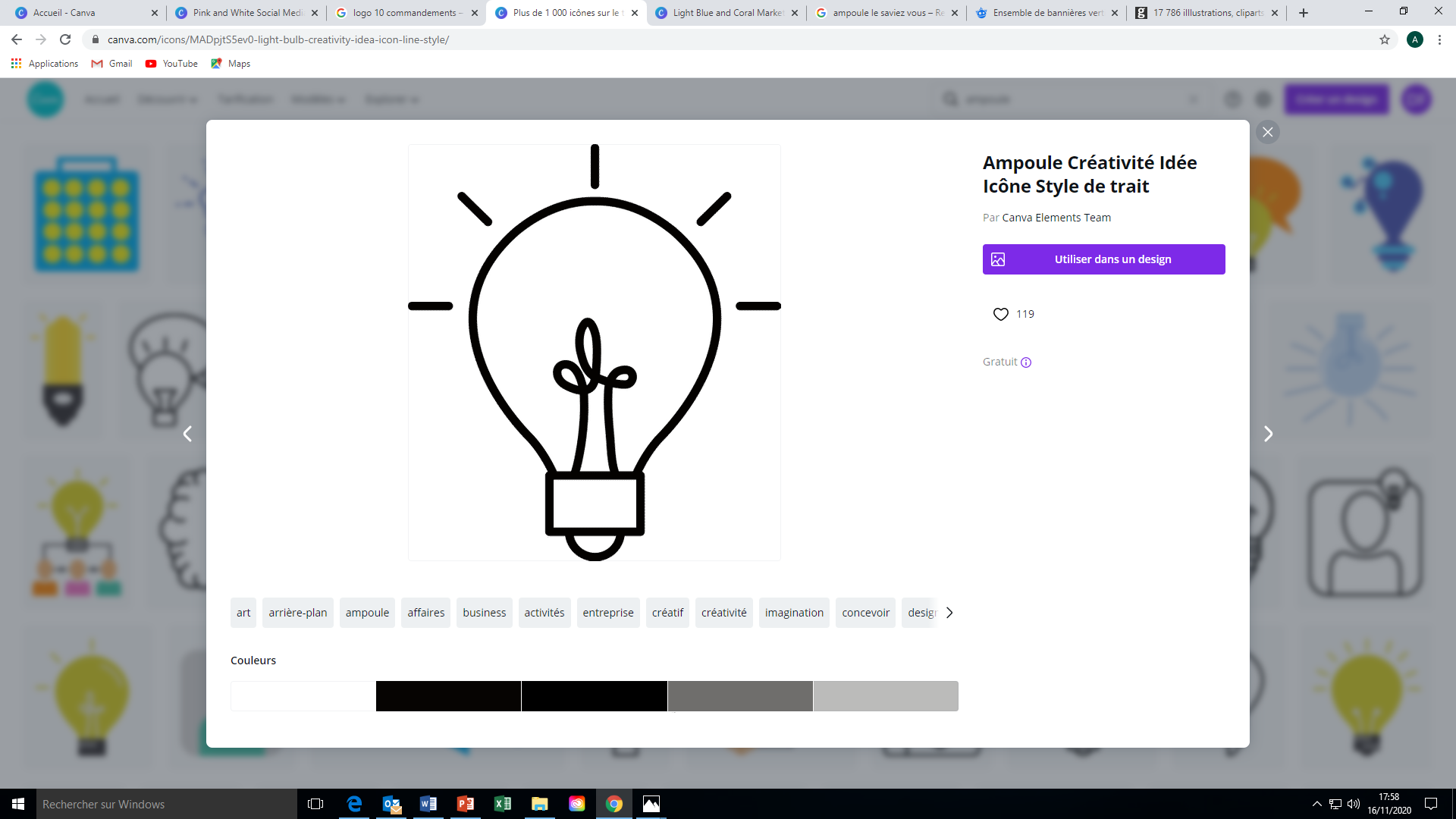 Unfold
Canva
Pensez a
[Speaker Notes: Voici un exemple d’invitation pour un diagnostic personnalisé que vous pourriez publier. Il doit impérativement contenir :
La phrase d’accroche (ici, « Diagnostic personnalisé en 20 mn top chrono »)
L’explication de la prestation (« Retrouvez votre Skin experte pour un diagnostic holistique sur mesure par téléphone ou par visio); 
Les modalités d’accès (RDV sur notre site internet ou par téléphone…)

Pensez aux différents plateformes qui vous permettent de réaliser sans frais de jolies mises en page (CANVA, CRELLO, UNFOLD…)]
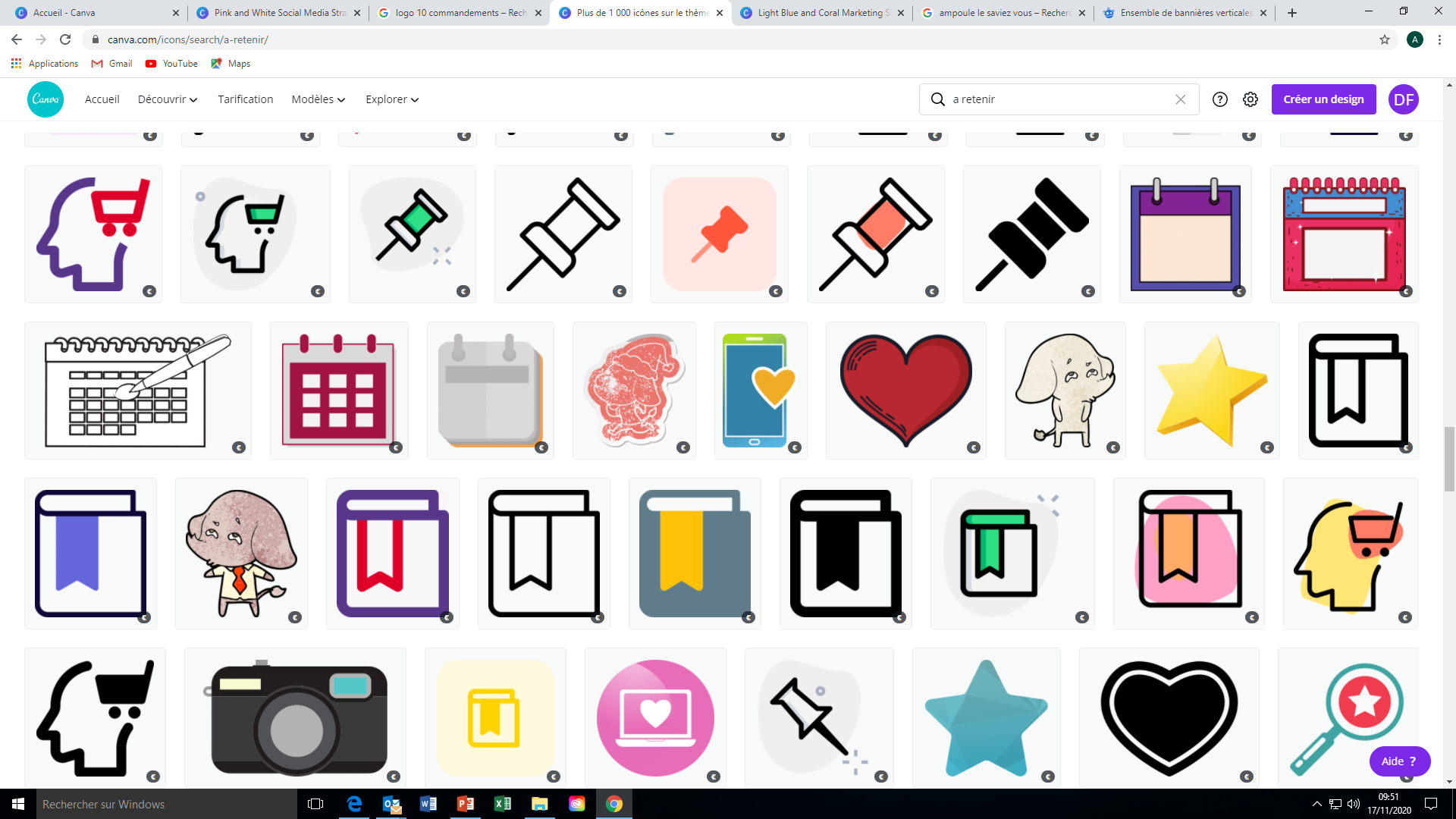 A RETENIR
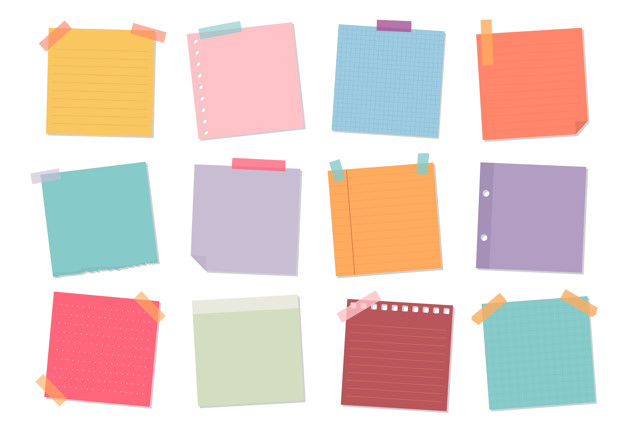 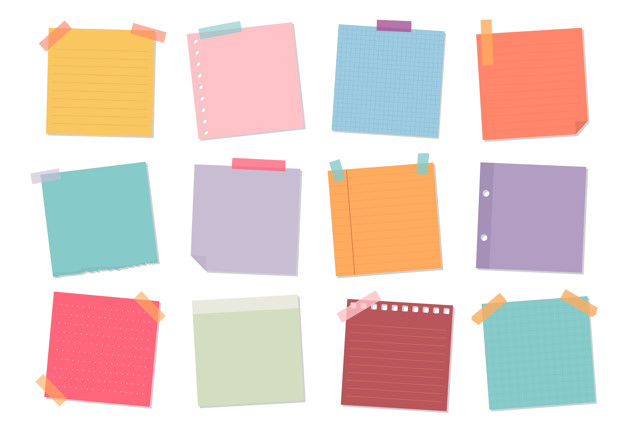 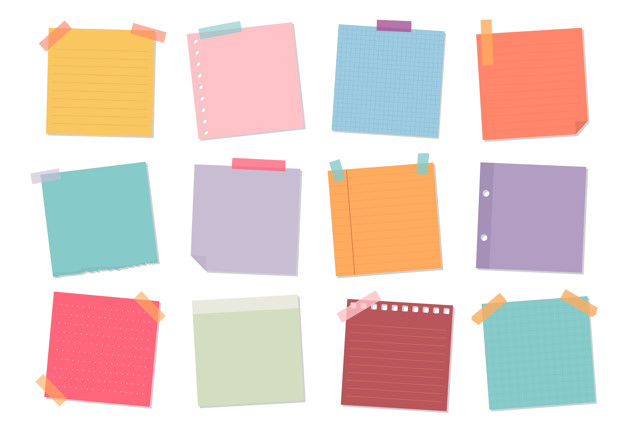 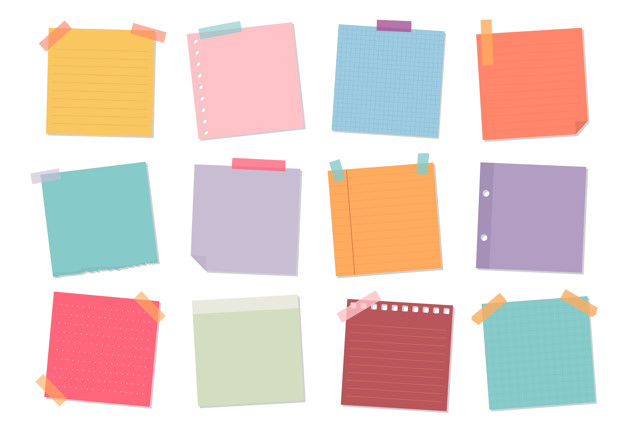 #3 Communiquer sur tous les réseaux
#2 Véhiculer 
votre ADN 
dans le message
#1 Soigner le contenu
#4 Prévoir des plages horaires spécifiques et stratégiques
[Speaker Notes: Pour résumer cette première partie, pensez bien à :
Soigner le contenu de votre message pour donner envie
Véhiculer l’ADN de votre institut, il a une identité propre, un ton.
Communiquer sur tous les réseaux; ne vous limitez pas
Prévoyez des plages horaires spécifiques et stratégiques (jamais plus de 2h d’affilée pour vous permettre d’envoyer les recommandations le jour même, prévoir 10 mn de battement entre 2 diagnostics, élargir si besoin les appels en soirée et les dimanches).]
DEROULE DE L’APPEL
4 ETAPES CLES
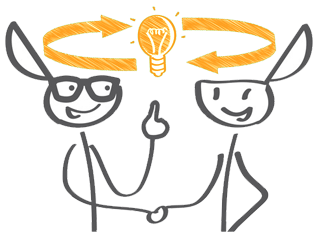 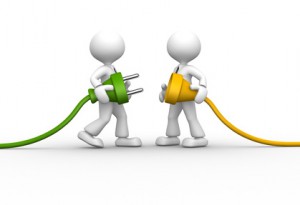 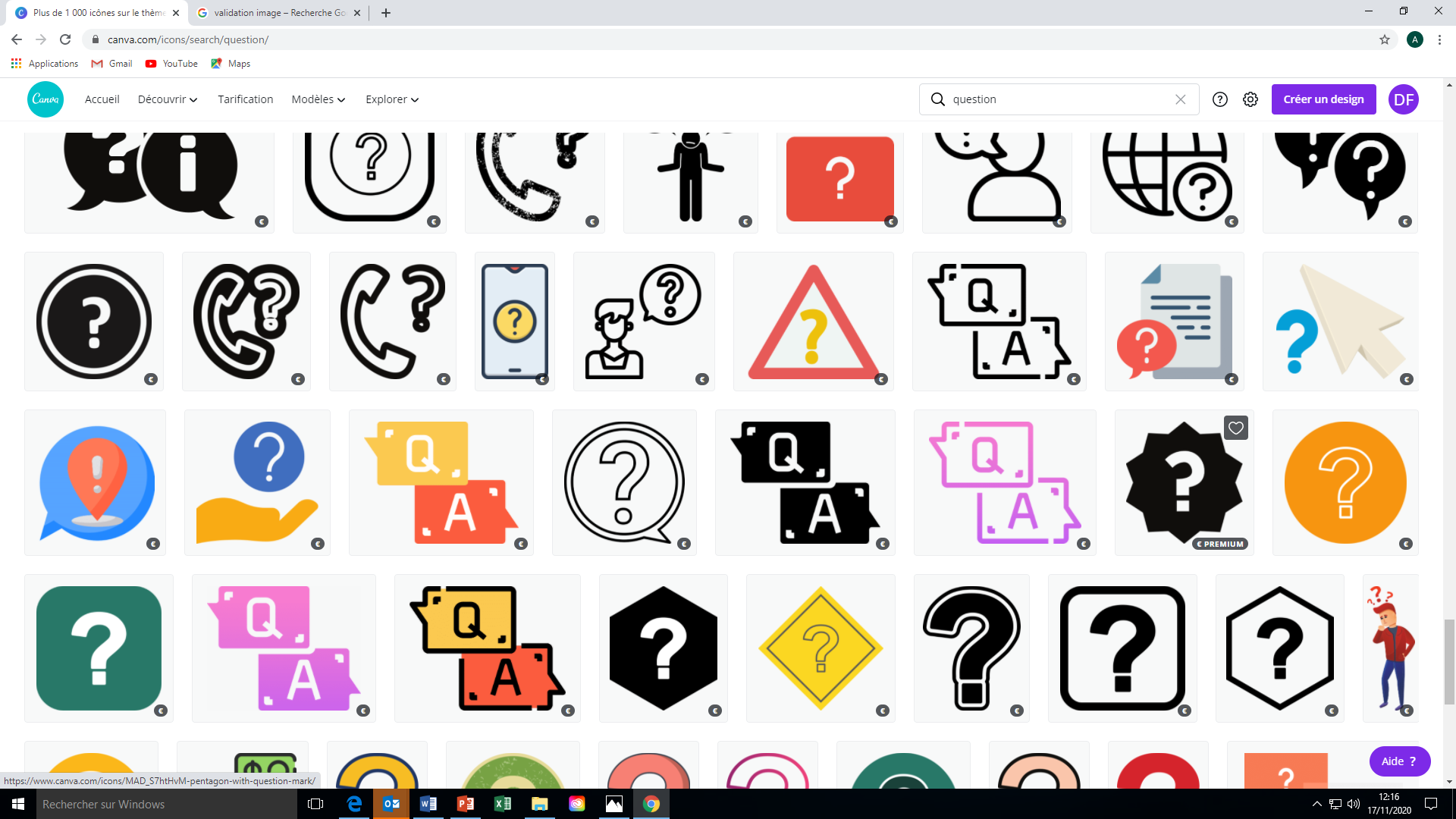 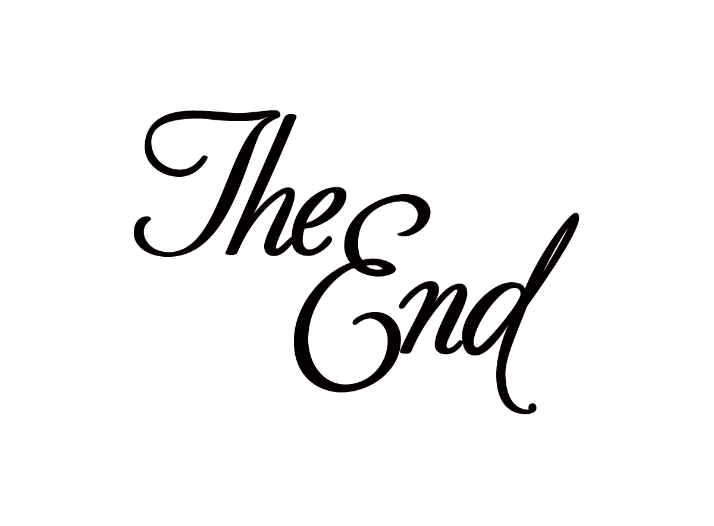 Diagnostic
Accueil
Prise de conge
Recommandation
2
1
4
3
[Speaker Notes: Regardons en détail les 4 étapes clés du déroulé de l’appel : l’accueil, le diagnostic, la recommandation et la prise de congé.]
L’ACCUEIL
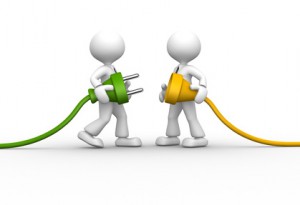 Accueil
1
[Speaker Notes: J’accueille mon/ma client(e) de manière personnalisée  en fonction de :
 
Si c’est un(e) nouveau (elle) client(e)
Si c’est un/une client(e) déjà existant(e)
 
 Je me présente
 Je présente la marque- si il/elle ne connait pas 
 Je lui explique le déroulement et le but du RDV.
 Je finis en lui demandant pourquoi il/elle a souhaité prendre RDV aujourd’hui pour ce coaching et ce qu’il/elle en attend.]
LE DIAGNOSTIC
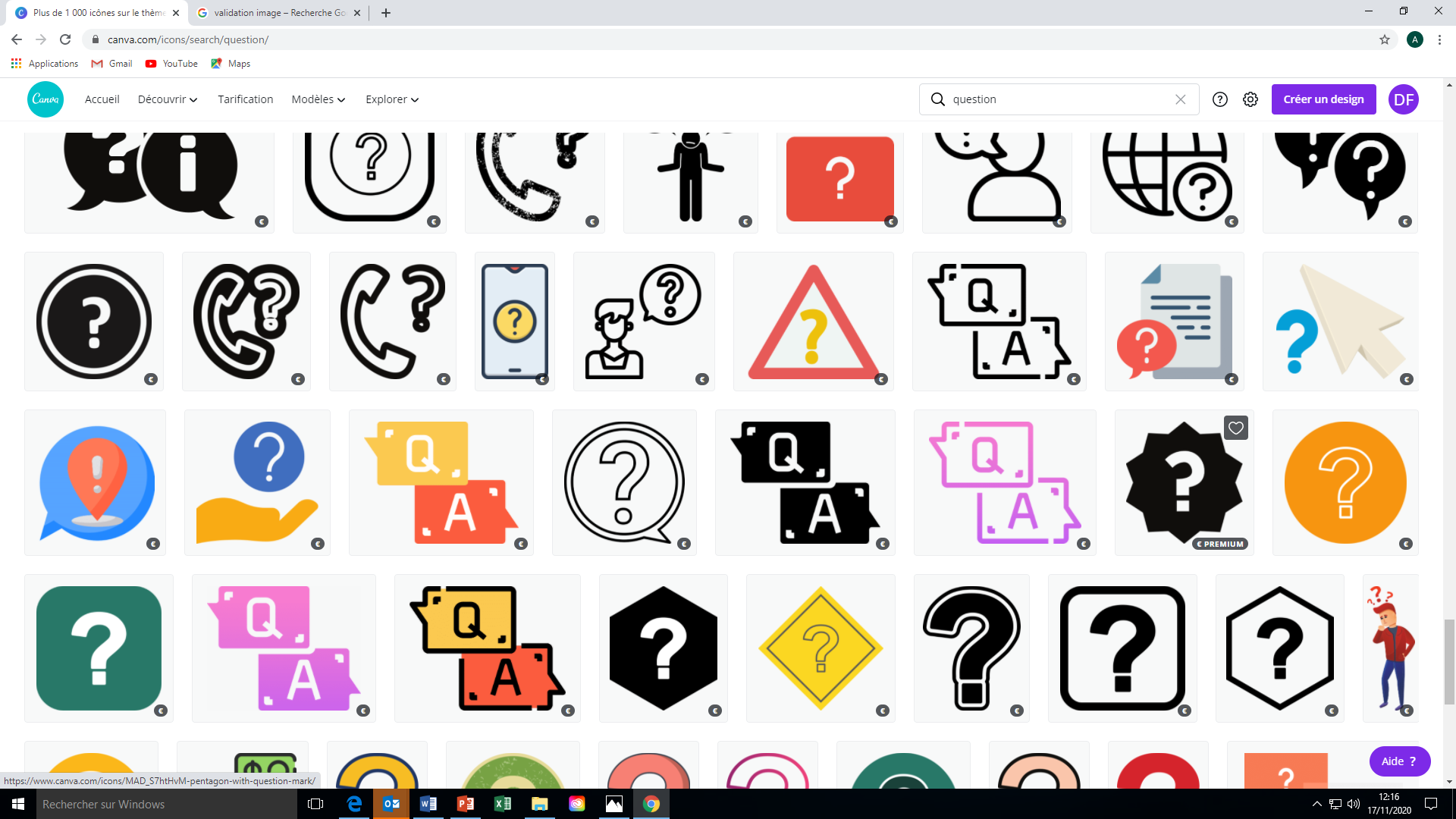 Diagnostic
2
[Speaker Notes: Nous allons voir en détail les questions à poser par la suite.
Le plus important  est  :
 
D’écouter attentivement les réponses de mon/ma client(e) – ne pas hésiter à prendre des notes
M’intéresser à tout qu’il/elle me dit.
Lui poser des questions pour approfondir ses réponses.]
LE DIAGNOSTIC – STEP BY STEP
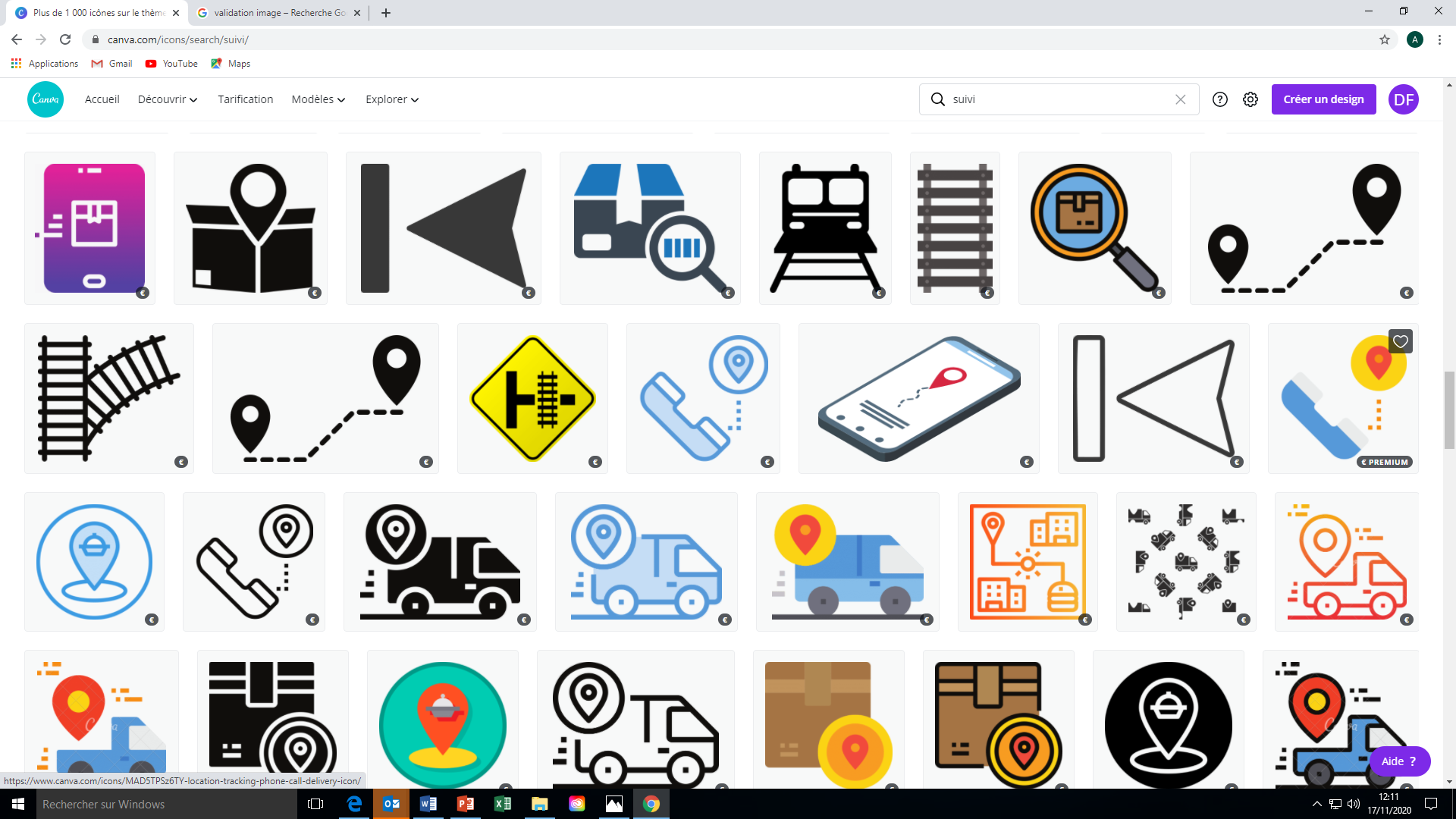 2
1
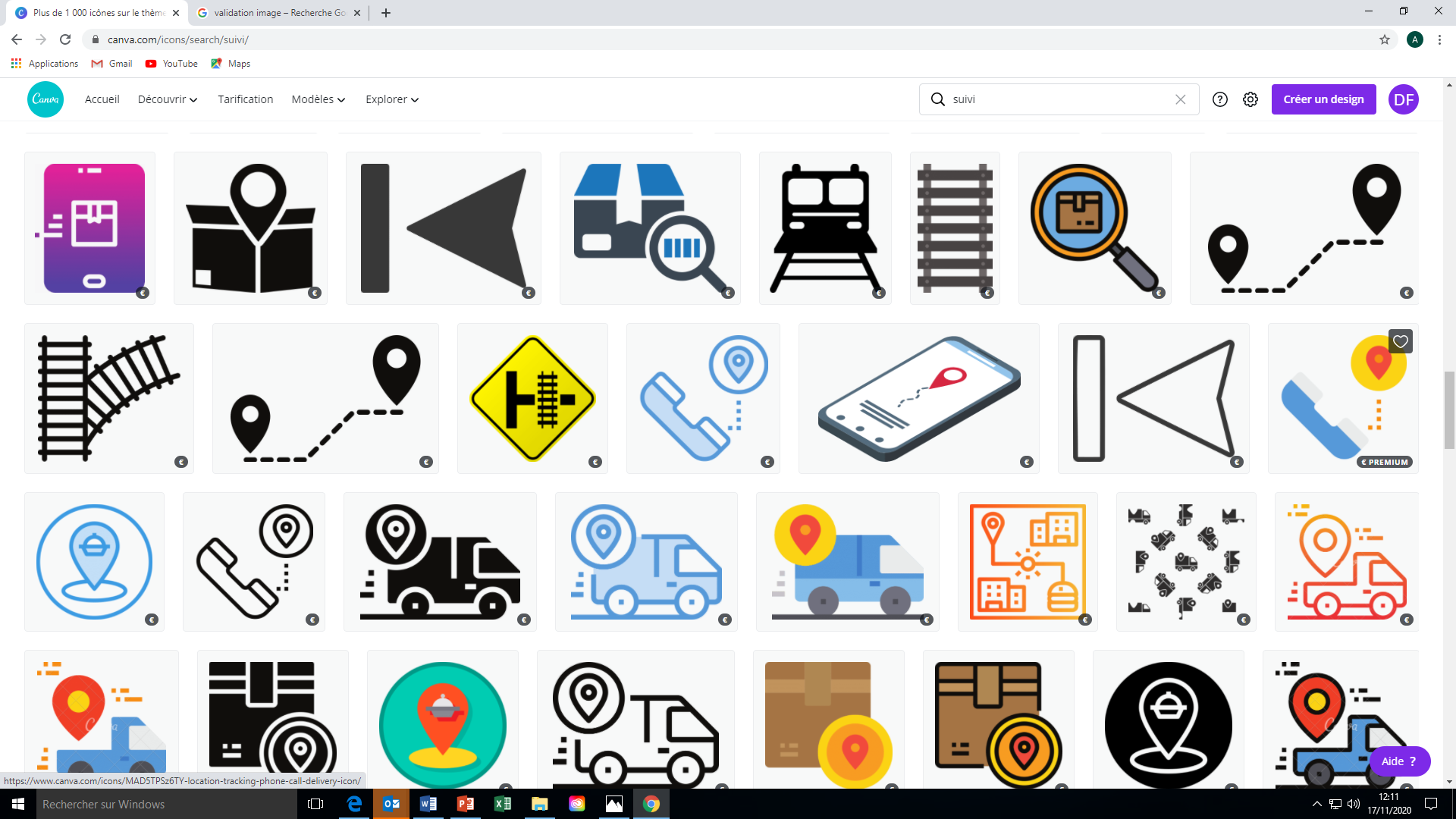 PHASE D’APPROFONDISSEMENT
PHASE 
DE 
DECOUVERTE
[Speaker Notes: Il y a 2 grandes phases dans le diagnostic de peau, la phase de découverte et la phase d’approfondissement.]
STEP 1
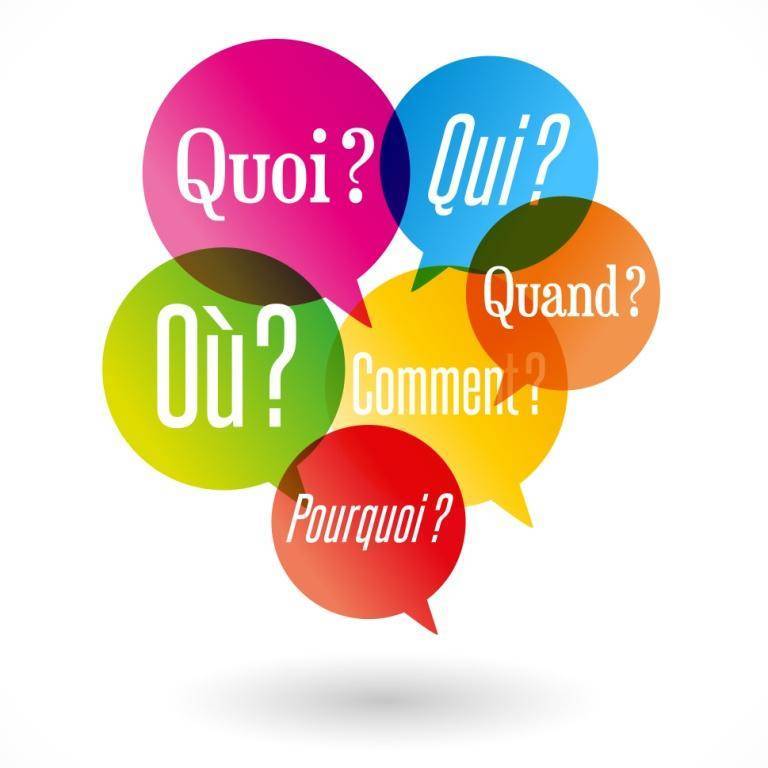 Phase de découverte
STEP
1
[Speaker Notes: Pendant la phase de découverte, je vais poser un maximum de questions ouvertes afin de créer un climat d’échange, de partage.
L’objectif étant de glaner un maximum d’informations sans que la cliente ait le sentiment de vivre un interrogatoire.]
STEP 1
PHASE DE DECOUVERTE
Ses préférences cosmétiques
Sa routine beauté
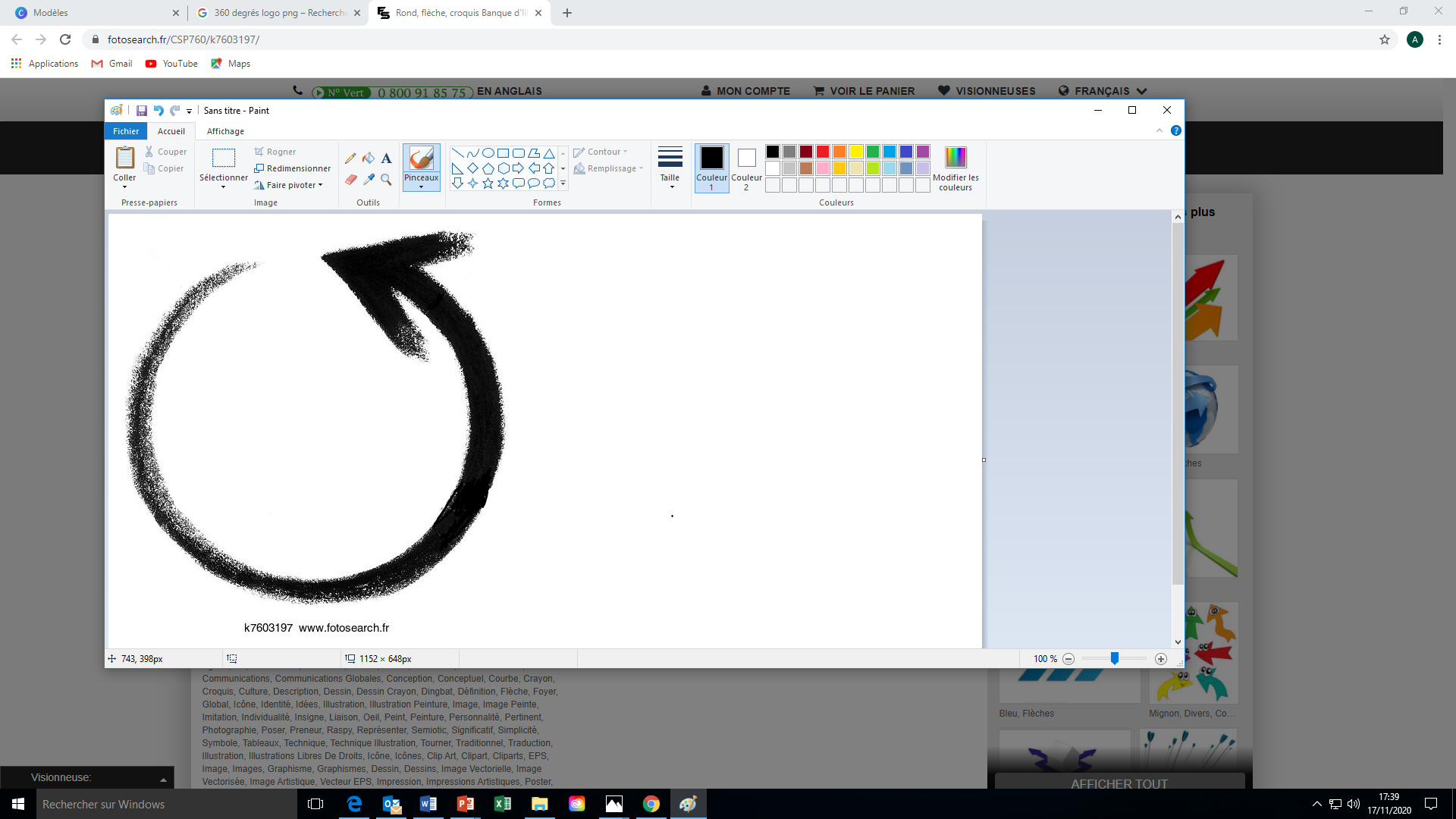 360°
Son mode de vie
Ses priorités
Sa peau
[Speaker Notes: Cette phase va me permettre de connaitre la routine beauté de mon/ma client(e) le matin et le soir, ses préférences cosmétiques en termes de texture, de parfum, son mode de vie, si elle vit en ville, si elle est fumeuse, si elle dort bien, son type de peau en fonction de ce qu’elle ressent et ses priorités beauté.
A l’issue de cette étape, je dois avoir l’impression d’être entrée dans la salle de bain de mon/ma client(e) et de connaitre toute sa routine.]
STEP 1
PHASE DE DECOUVERTE
1. Comment ressentez-vous votre peau aujourd’hui ?
2. Si vous deviez définir votre peau, que diriez-vous ?
3. Quel type de peau pensez-vous avoir ?
[Speaker Notes: Voici les questions à poser pour la phase de découverte sur la peau :
1. Comment ressentez-vous votre peau aujourd’hui ? 
2. Si vous deviez définir votre peau, que diriez-vous ? 
3. Quel type de peau pensez-vous avoir?]
STEP 1
PHASE DE DECOUVERTE
5. Quelle est votre routine de soin le soir ?
6. Quelle est votre routine de soin hebdomadaire ? 
   A quelle fréquence réalisez-vous des gommages et masques ?
4. Quelle est votre routine de soin le matin ? (Nettoyants, lotion, contour, sérum, crème)
[Speaker Notes: Puis on s’intéresse à ses habitudes de soin du matin au soir, aux produits qu’elles utilisent :
4. Quelle est votre routine de soin le matin ? (Nettoyants, lotion, contour, sérum, crème)
5. Quelle est votre routine de soin le soir ? 
6. Quelle est votre routine de soin hebdomadaire ? 
A quelle fréquence réalisez-vous des gommages et masques ?]
STEP 1
PHASE DE DECOUVERTE
9. Quel type de texture ou packaging aimez-vous ?
7. Combien de temps accordez-vous à votre routine de soin au quotidien ?
8. Depuis combien de temps utilisez-vous vos produits ? 
Qu’est-ce qui vous satisfait dans ces produits et qu’est-ce qui pourrait être amélioré ?
[Speaker Notes: Ces questions affinent encore un peu plus les préférences de la cliente : 
7. Combien de temps vous accordez-vous au quotidien ? 
8. Depuis combien de temps utilisez-vous vos produits ? 
Qu’est-ce qui vous satisfait dans ces produits et qu’est-ce qui pourrait être amélioré ?
9. Quel type de texture ou packaging aimez-vous ?]
STEP 1
PHASE DE DECOUVERTE
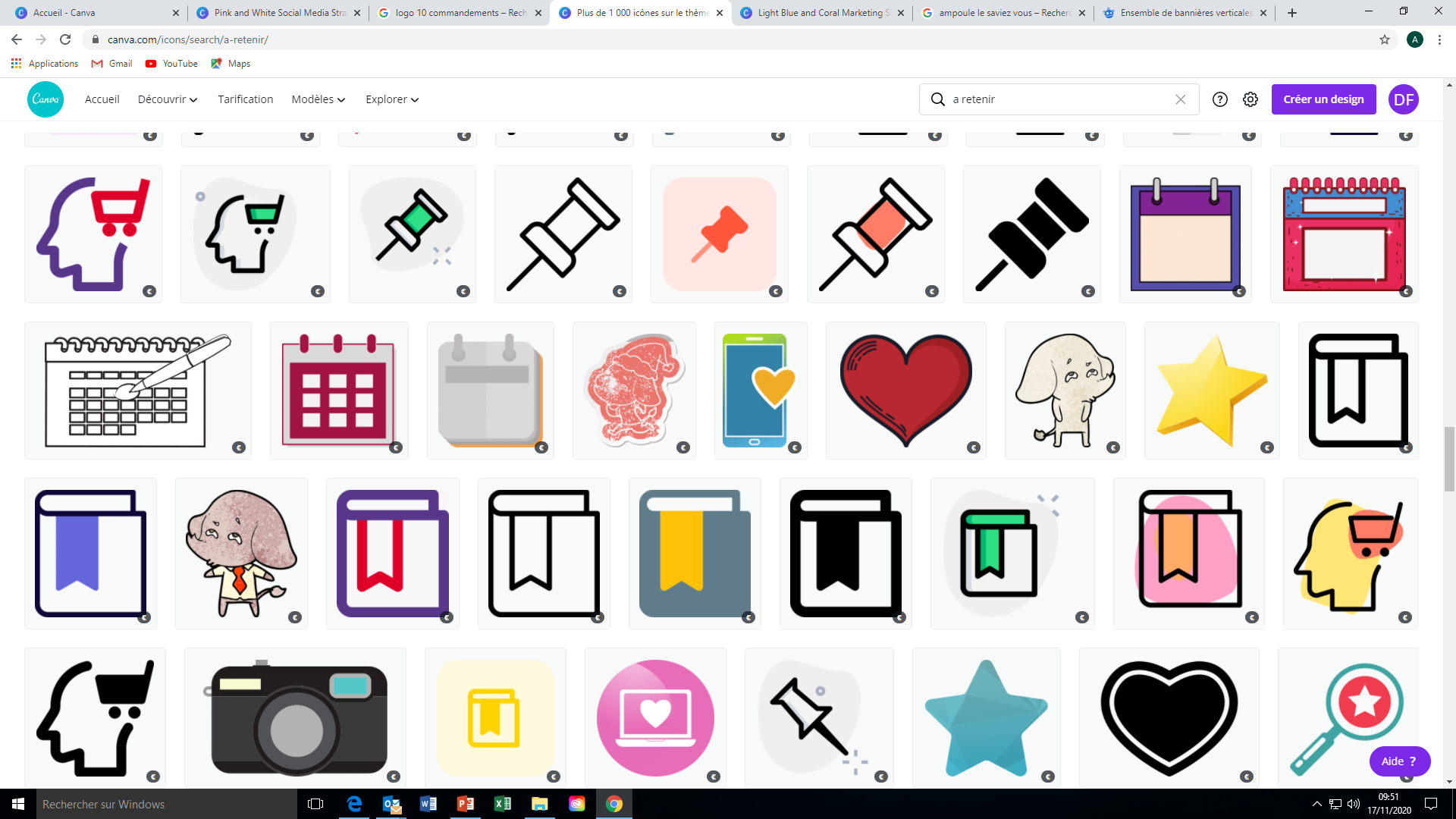 A RETENIR
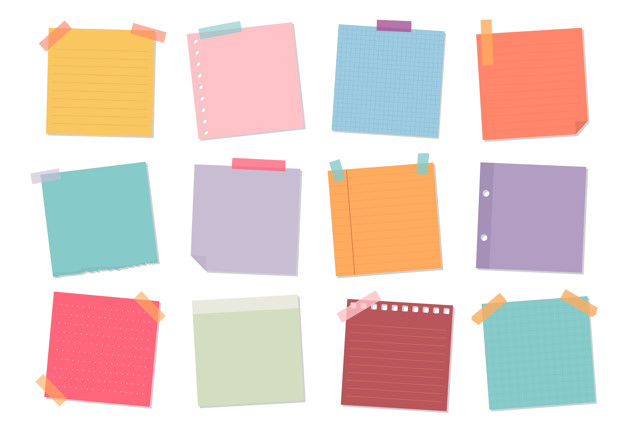 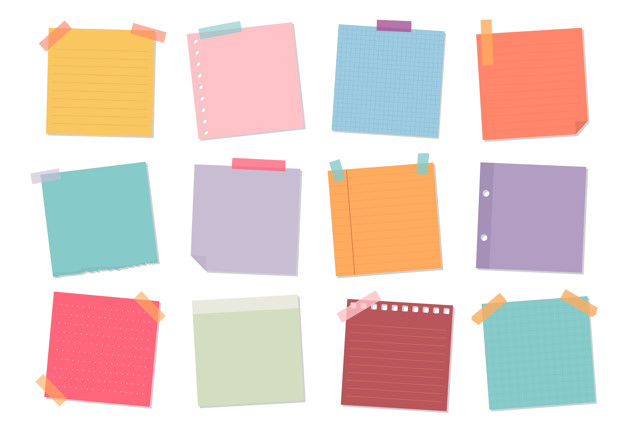 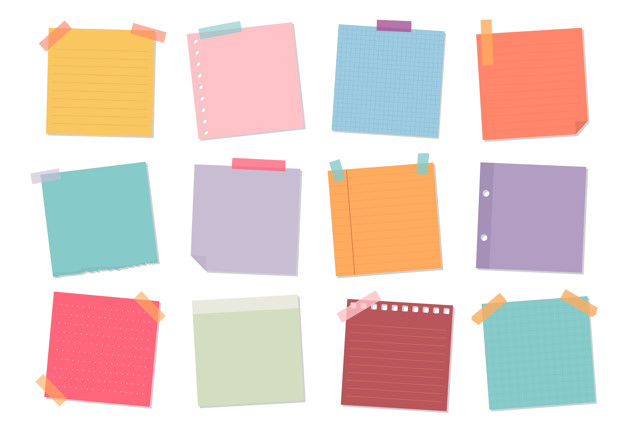 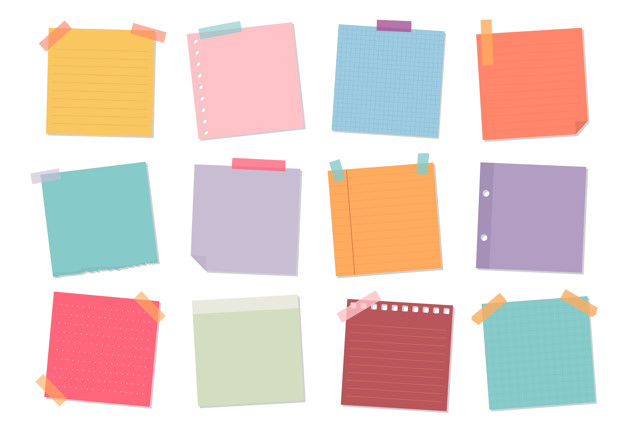 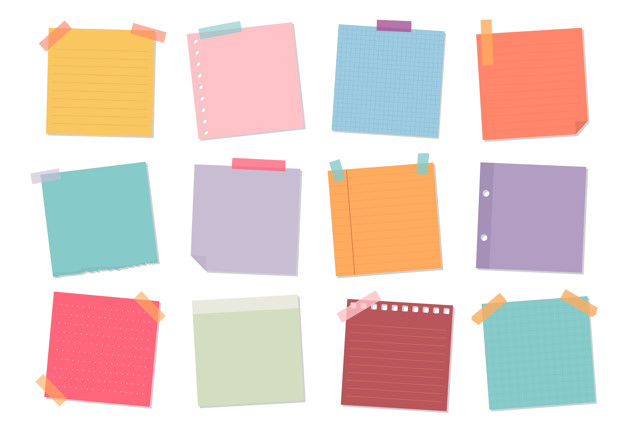 #3 Pourquoi, depuis combien de temps, ce qu’elle aime, ce qu’elle n’aime pas
#2 Visualiser 
tous les produits qu’elle utilise
#1 Avoir l’impression 
d’être entré dans 
la salle de bain de la cliente
#5 Ses attentes
#4 Son mode de vie
[Speaker Notes: Pour résumer, à l’issue de cette étape de découverte, vous devez : 
Avoir l’impression d’être entré dans sa salle de bains et visualiser tous les produits qu’elle utilise, savoir ce qu’elle aime, ce qu’elle n’aime pas, le temps dont elle dispose pour sa routine de soin, son mode de vie, ses attentes pour le diagnostic et pour sa peau.]
STEP 2
PHASE D’APPROFONDISSEMENT
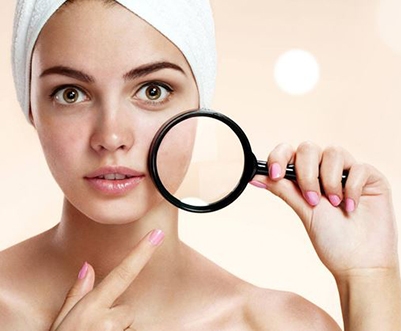 approfondissement
STEP
2
[Speaker Notes: Au cours de cette phase d’approfondissement  vous allez poser des questions liées au style de vie de votre cliente ce qui vous permettra ensuite de lui communiquer des astuces beauté et bien-être personnalisées.]
STEP 2
PHASE D’APPROFONDISSEMENT
1. Comment définiriez-vous votre alimentation ?
2. Estimez-vous que votre sommeil est satisfaisant ?
3. Vivez-vous une période stressante ?
[Speaker Notes: Voici le type de questions non exhaustives que vous pouvez poser :
« Comment définiriez-vous votre alimentation ? » 
« Et votre sommeil ? » « Vivez-vous une période particulièrement stressante ? »]
STEP 2
PHASE D’APPROFONDISSEMENT
4. Pratiquez-vous une activité sportive ?
5. Fumez-vous ?
6. Souhaitez-vous me fait part d’autres éléments à prendre en compte dans ce coaching personnalisé ?
[Speaker Notes: Mais encore si elle ne vous en pas déjà parlé avant :
« Pratiquez-vous une activité sportive ? » 
« Fumez-vous ? »
« Souhaitez-vous me faire part d’autres éléments à prendre en compte dans ce coaching personnalisé ? »]
STEP 2
PHASE D’APPROFONDISSEMENT
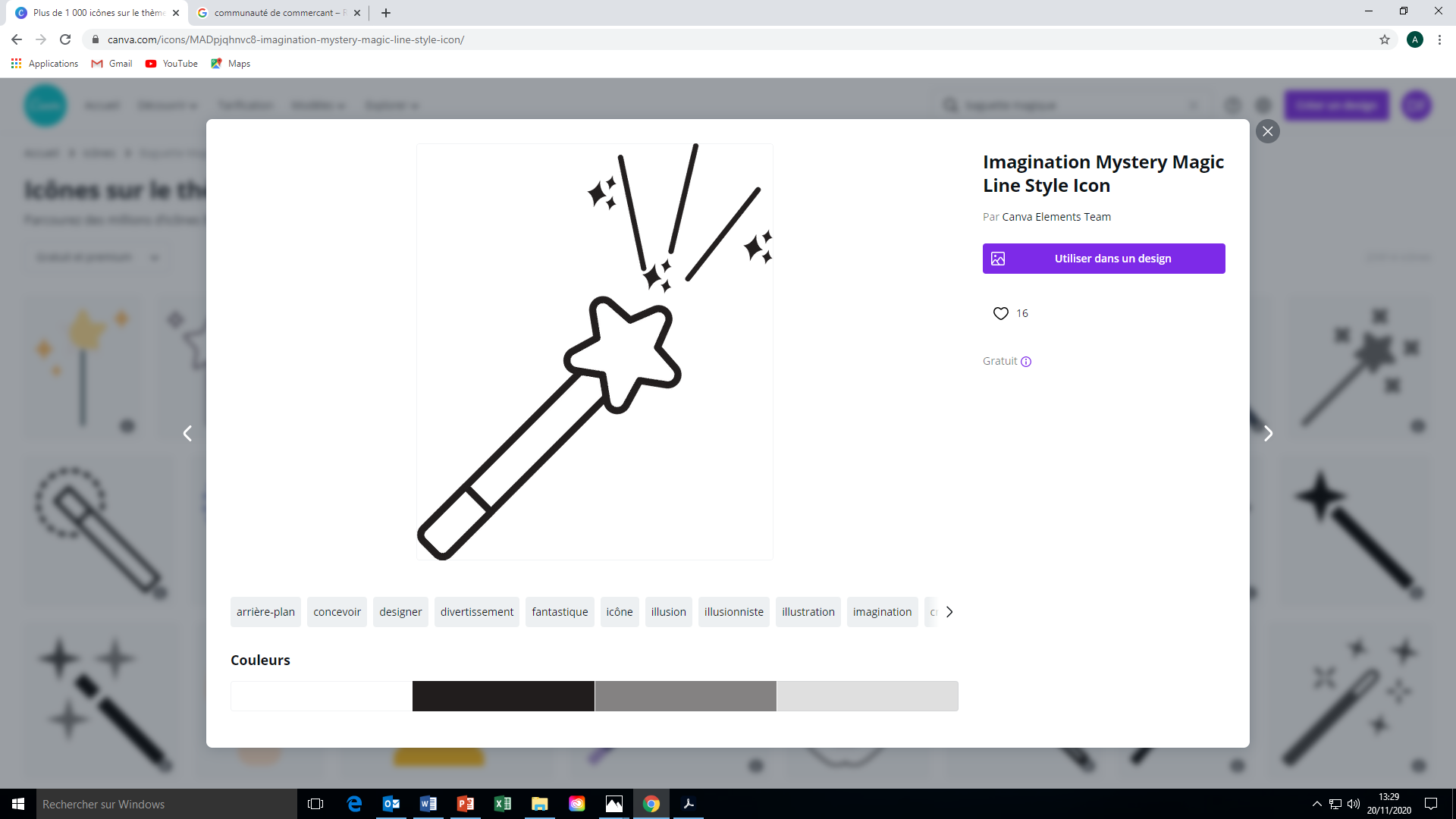 Si vous aviez une baguette magique, que souhaiteriez-vous améliorer ?
[Speaker Notes: Pour conclure mon diagnostic, je valide ses priorités avec ma question magique :
 
 « Merci pour toutes ces précieuses informations. J’ai bien pris note de tout ce que vous m’avez dit. Je constate que vous avez déjà de très bonnes habitudes de soin. A présent, j’ai une dernière question à vous poser avant d’échanger à propos de votre recommandation personnalisée : Si j’avais une baguette magique, que souhaiteriez-vous améliorer en priorité ? »]
LA RECOMMANDATION
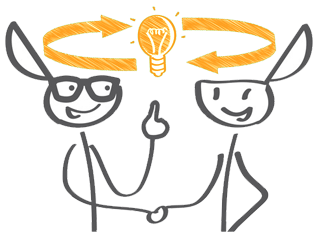 Recommandation
3
[Speaker Notes: Dans cette 3ème étape, je reformule sa priorité et je lui présente ma recommandation pour une routine idéale qui lui permettra d’atteindre ses objectifs.
 
Le but est d’améliorer sa routine déjà existante avec les produits et de lui donner les astuces beauté & bien-être liées à ses attentes.]
LA RECOMMANDATION
1.  Décrire l’état de peau de la cliente
2.  Rebondir sur ses priorités et faire la recommandation en intégrant les produits à sa routine existante
3.  Compléter sa routine par des soins en institut
4.  Compléter sa routine par des astuces beautés & bien-être
[Speaker Notes: Tout d’abord, il est important de toujours féliciter la cliente sur ses bonnes habitudes. 
Puis lui expliquer le bienfait de chaque produit conseillé en précisant son utilisation dans sa routine.
 
Je lui parle également des soins en institut.
 
A l’issue de ma recommandation, je n’oublie pas de vérifier que j’ai bien répondu aux attentes et aux questions de ma cliente.

Voici un exemple de recommandation : « Comme je vous le disais vous avez déjà de très bonnes habitudes. 
 
En fonction de vos priorités / besoins du moment qui sont [citer ses priorités] vous pouvez optimiser vos résultats en ajoutant : 
 
[NomProduit1] pour apporter [citer les bénéfices du produit] grâce à [citer un ingrédient bénéfique] 
[NomProduit2] pour booster [citer une attente de la cliente] grâce à [citer les bénéfices du produit]
[Nom Produit 3] pour améliorer [citer une attente de la cliente] grâce à [citer les bénéfices du produit] 
 
Si je récapitule votre routine dans l’ordre : 
 
Tous les matins, comme vous le faites déjà très bien, continuez votre routine [Nom de son nettoyant, lotion, contour, sérum/booster, crème] en ajoutant [Produits cités ci-dessus]
 
Tous les soirs, commencez bien par [nom de son nettoyant, lotion, ainsi que les soins adaptés recommandés]
 
Une à deux fois par semaine, réalisez votre gommage et votre masque qui permettront de renforcer les résultats et l’efficacité de votre routine. 
Je vous conseille [Nom du Gommage et du Masque recommandé] à utiliser de telle manière. 
 
Grâce à cette routine quotidienne, vous obtiendrez plus de [citer les priorités de la cliente] ; Résultats que vous pourrez renforcer en réalisant [tel soin] en institut. 
 
Avez-vous des questions concernant cette routine de soins ? 
 
Concernant les astuces beauté et bien-être à appliquer au quotidien, je vous recommande d’essayer dès ce soir [citer les astuces correspondantes aux besoins de la cliente] »]
LA PRISE DE CONGE
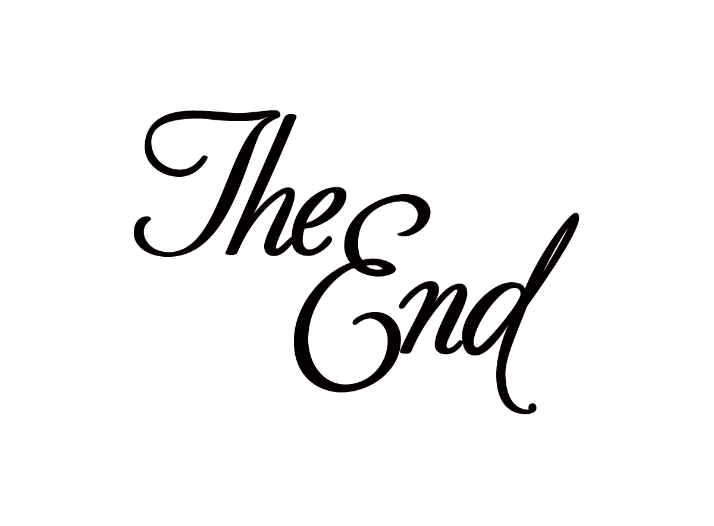 Prise de conge
4
[Speaker Notes: Nous arrivons déjà à la dernière étape, la prise de congé. Il est primordial de soigner ces dernières secondes car c’est la dernière impression que vous allez laisser à votre cliente.
Voici les points à retenir.]
LA PRISE DE CONGE
1.  Remercier pour l’échange
2.  Expliquer l’envoi du mail et contenu – revalider adresse mail
3.  Expliquer l’offre et les modalités pour récupérer les produits
[Speaker Notes: Je remercie ma cliente pour notre échange et je lui explique qu’elle va recevoir un mail avec sa recommandation personnalisée.
 
Si besoin je valide l’adresse mail de mon fichier client et j’en profite pour la mettre à jour.
 
Je lui explique comment acheter les produits et ui présente son offre personalisée.
(-20% observés en moyenne chez les concurrents)]
LA PRISE DE CONGE
5.  Proposer la prise de rendez-vous
6.  L’inviter à vous suivre sur les réseaux
4.  Expliquer que l’on reste à sa disposition pour tout compléments d’informations
[Speaker Notes: Je lui propose d’anticiper un RDV en institut et lui fait découvrir les opérations commerciales du moment.
Je l’invite à suivre les prochaines offres sur les réseaux sociaux.]
LES 10 REGLES D’OR 
D’UN DIAGNOSTIC EXPERT
1
2
3
4
5
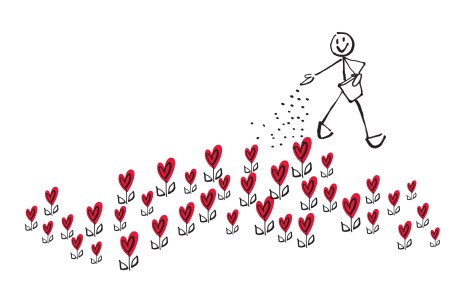 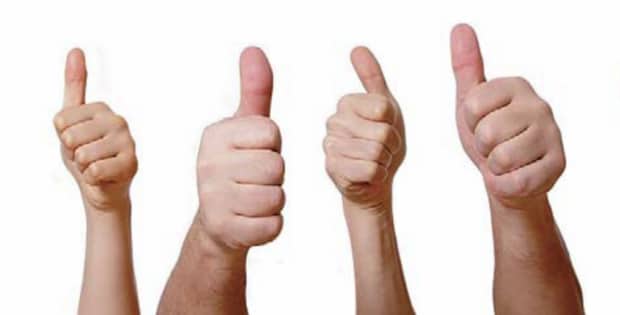 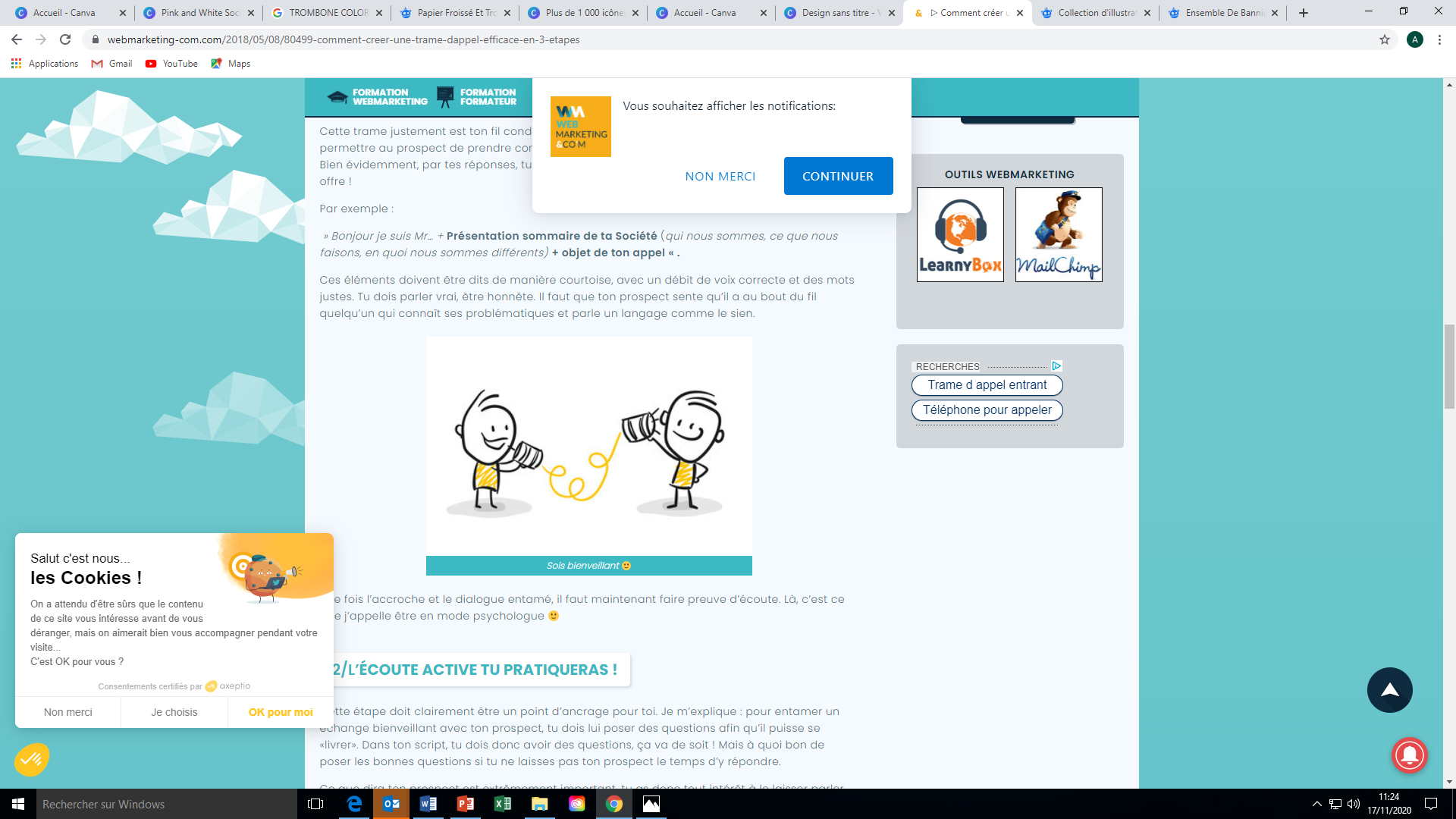 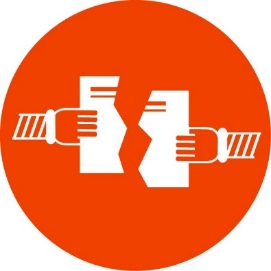 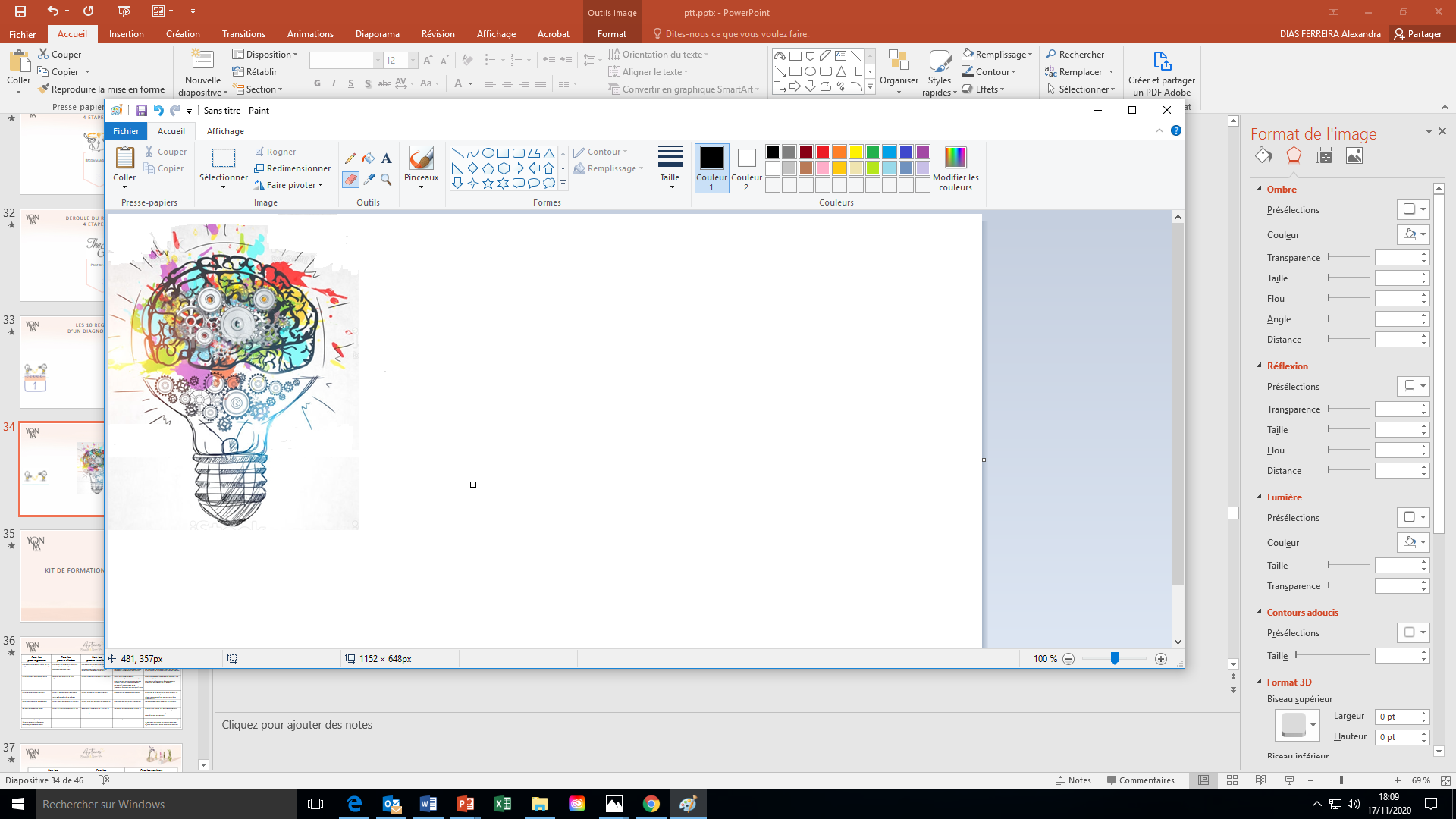 connaissance
Ecoute active
Empathie-bienveillance
valoriser
Discours adapte
6
7
8
9
10
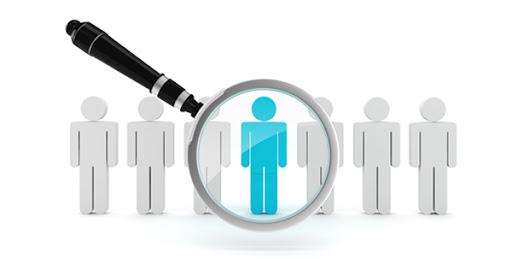 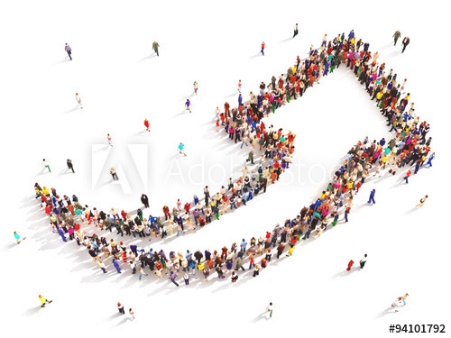 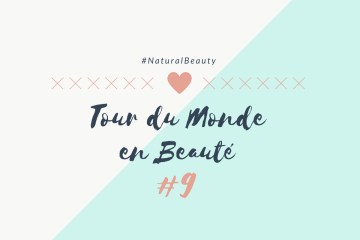 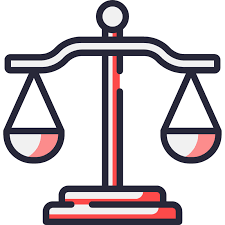 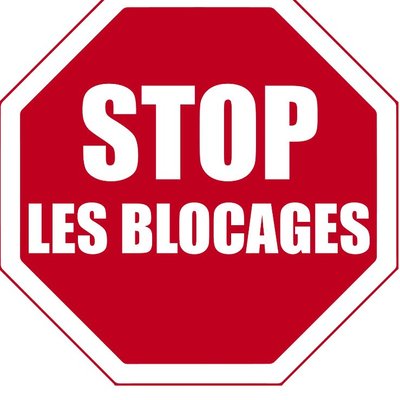 personnalisation
Routine optimisée
Proposition globale
Impartialité
S’affranchir 
de ses propres freins
[Speaker Notes: Pour terminer, voici les 10 règles d’or à retenir pour réussir mon diagnostic :
1. Connaissance : je connais mes produits sur le bout des doigts pour proposer le ou les produits les plus adapté(s) à ma cliente. La connaissance est un élément fondamental car elle véhicule l’expertise de la praticienne et lui permet d’être plus confiante et plus pointue dans sa recommandation
2. Ecoute active : je retiens, je rebondis et je reformule tout ce que ma cliente me dit (télétravail, port du masque, manque de temps, fatigue…) – je n’hésite pas à prendre des notes 
3. Empathie bienveillance : je me mets à sa place, je lui fait sentir que je la comprends, je fais preuve d’indulgence, je ne suis pas dans le jugement – elle doit avoir le sentiment d’être reconnu
4. Valoriser :  je la félicite sur toutes ses bonnes habitudes
5. Discours adapté : je ne complexifie pas mon discours, j’explique les termes trop scientifiques qu’elle ne comprendrait pas. J’adapte mon discours en fonction du profil de ma cliente (averti ou débutant, sensible au nouveauté, sensible à la sécurité, au prix, l’efficacité….) 
6. Personnalisation : la recommandation doit réellement être sur mesure et adaptée aux besoins de ma clientèle. Elle est toujours différente car les préoccupations et modes de vie ne sont pas identiques d’une cliente à l’autre
7. Routine optimisée : même si je décline la routine Yon-ka idéale (du démaquillage aux produits complémentaires), je met en exergue les 2/3 produits indispensables pour une amélioration rapide. Je ne change pas une crème si elle convient à la cliente mais je peux lui recommander un booster si sa peau tire davantage.
8. Proposition globale : j’offre des conseils sur les produits de beauté mais aussi des astuces liées à son mode de vie (alimentation recommandée par rapport à son type de peau par exemple).
9. Impartialité : je ne dénigre pas les produits concurrents qui sont utilisés et je ne me laisse pas influencer par l’impression et l’image que la cliente véhicule
10. S’affranchir de ses propres freins : ne pas voir le conseil comme un acte de vente forcé. La cliente recherche un résultat et des conseils pour l’atteindre. Je suis donc la pour l’accompagner et lui donner toutes les clés pour l’atteindre.
Je ne me mets pas à la place du porte-monnaie de ma cliente, je m’affranchis donc du frein « prix ». Si elle n’achète pas les produits conseillés alors qu’elle en a besoin, elle ira se les procurer ailleurs. 
Je m’affranchis également du frein temps. Je prends confiance et je n’ai pas peur de mettre en avant mon expertise et les produits avec lesquels je travaille. 
Etre praticienne c’est réaliser des soins mais surtout être capable de proposer une prise en charge globale à 360° qui comprend des soins, des produits, des conseils.. Et ceux peut importe si  la cliente achète ou non. L’objectif étant de montrer son professionnalisme et de fidéliser la cliente.
(Se sentir belle contribue à son mieux-être au quotidien. Tout le monde a envie de faire plaisir et de se faire plaisir)]
MES ALLIES DU MOMENT
PRENEZ SOIN DE CES ZONES FRAGILES
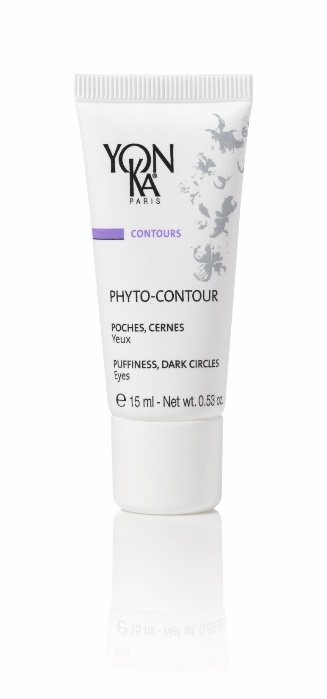 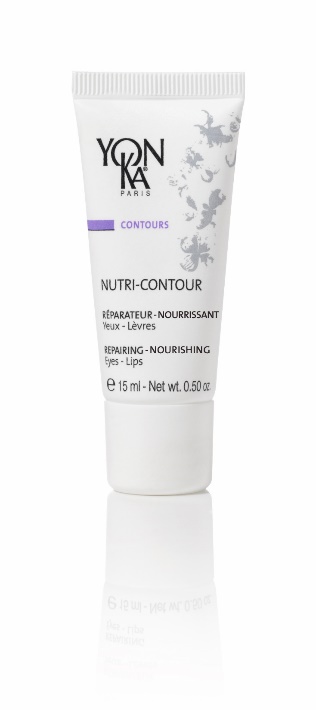 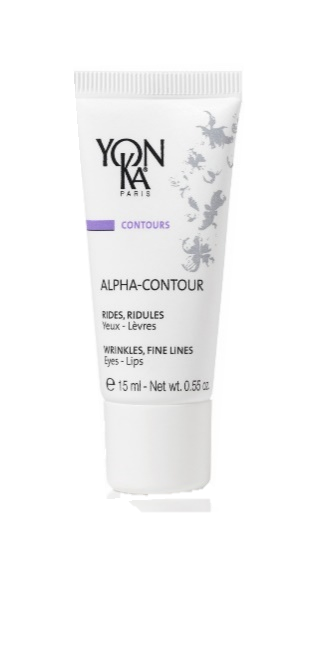 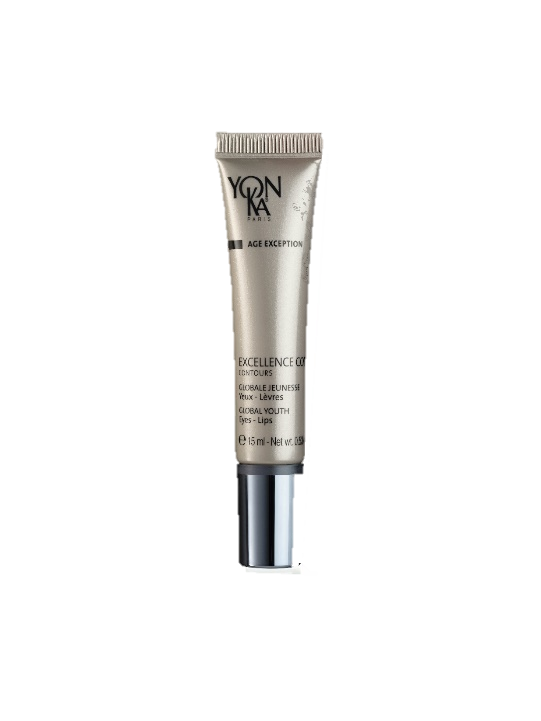 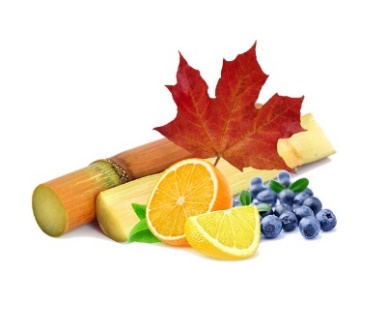 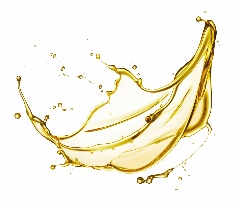 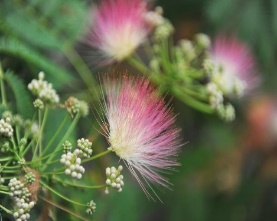 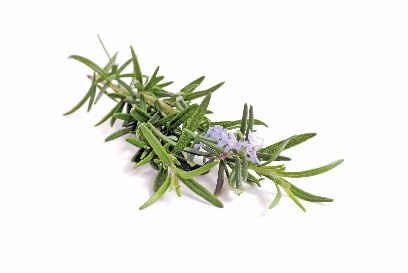 NUTRI-CONTOUR
ALPHA-CONTOUR
EXCELLENCE CODE CONTOURS
PHYTO-CONTOUR
Soin yeux & lèvres nutrition et réparation intense
L’anti-âge global yeux & lèvres aux 5 brevets
Soin contour des yeux défatiguant
Soin yeux & lèvres anti-rides rénovateur
[Speaker Notes: Voici quelques produits sur lesquels nous vous conseillons de mettre l’accent. La peau du contour des yeux est plus fine, celle du contour des lèvres plus fragiles, ces zones méritent une attention particulière. Ces produits peuvent être proposés à toutes celles qui dans leur routine n’utilisent pas de contour des yeux et déplorent des ridules, des cernes, des poches. Il ne faut pas hésiter à donner également des astuces d’application.
La peau du contour des yeux est plus fine, celle du contour des lèvres plus fragiles, ces zones méritent une attention particulière.
Anti-rides avec ALPHA-CONTOUR
Nourrissant et réconfortant en plein hiver avec NUTRI-CONTOUR
Anti-poches anti-cernes avec PHYTO-CONTOUR
Et une action anti-âge global avec EXCELLENCE CODE-CONTOURS.]
MES ALLIES DU MOMENT
Stop aux lumières bleues !
GOMMAGE YON-KA
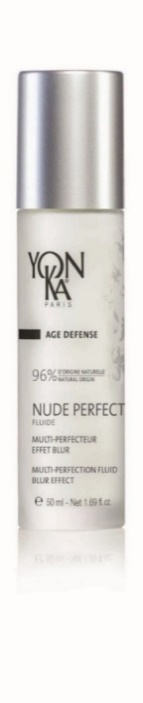 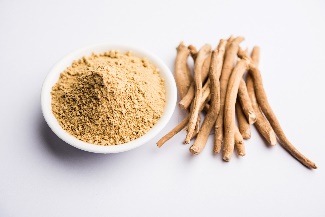 NUDE PERFECT FLUIDE
Une peau parfaite, naturellement
[Speaker Notes: Nous passons de plus de plus de temps sur les écrans, sommes très souvent en ville cernés de pollution, c’est le moment où jamais de leur recommander le nouveau NUDE PERFECT pour son action anti-lumière bleue..
Idéal avec son effet peau parfaite .]
MES ALLIES DU MOMENT
Stop aux lumières bleues ET A LA POLLUTION !
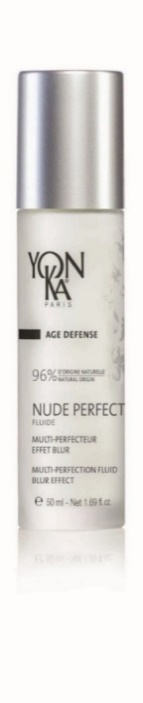 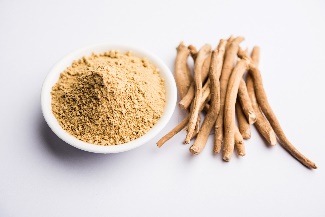 NUDE PERFECT FLUIDE
Une peau parfaite, naturellement
[Speaker Notes: Nous passons de plus de plus de temps sur les écrans, sommes très souvent en ville cernés de pollution, c’est le moment où jamais de leur recommander le nouveau NUDE PERFECT pour son action anti-lumière bleue..
Idéal avec son effet peau parfaite .]
MES ALLIES DU MOMENT
BOOSTEZ L’EFFICACITE DE VOS CREMES !
GOMMAGE YON-KA
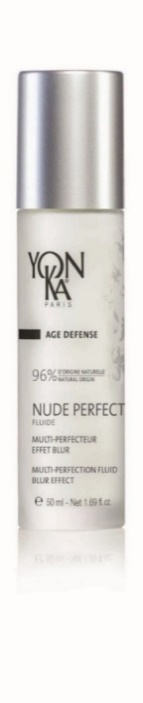 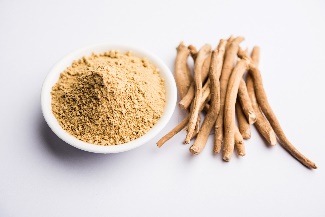 NUDE PERFECT FLUIDE
Une peau parfaite, naturellement
[Speaker Notes: Ce gommage a la particularité de s’appliquer sur les zones fragiles du contour des lèvres et des yeux. Doux, sans particules et enrichi en gomme de caroube, il retire toutes les cellules mortes à la surface de la peau pour renforcer l’efficacité de sa routine quotidienne.]
MES ALLIES DU MOMENT
j’ai besoin de calme et ma peau aussi !
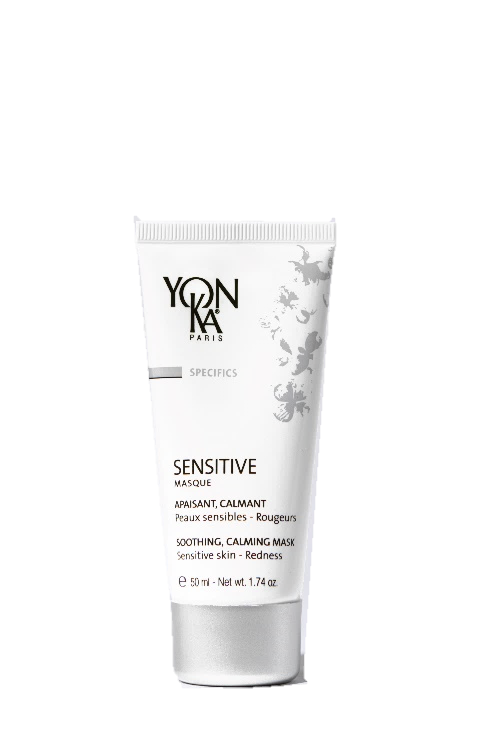 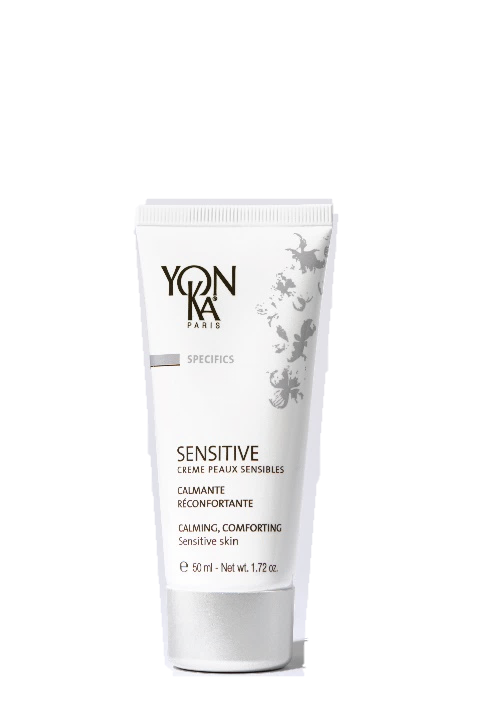 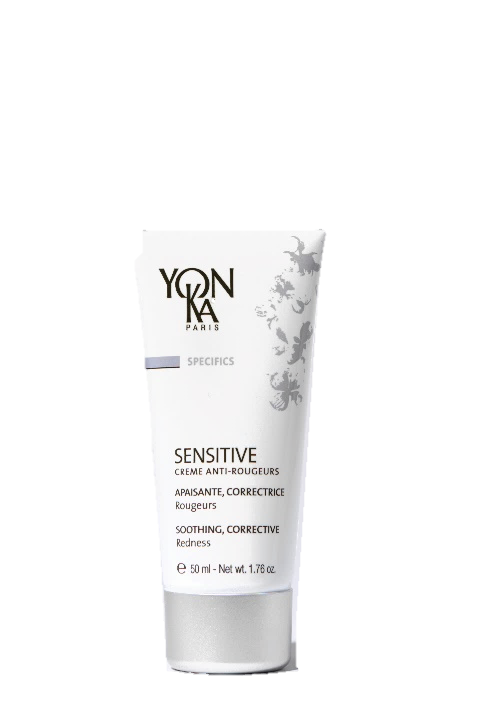 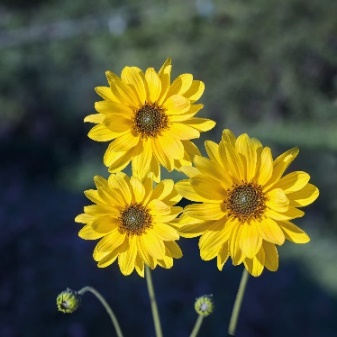 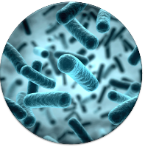 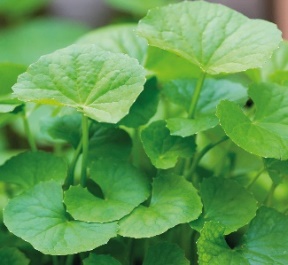 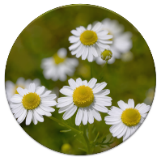 SENSITIVE CREME MASQUE
SENSITIVE CREME ANTI-ROUGEURS
SENSITIVE CREME PEAUX SENSIBLES
Masque effet pansement apaisant et calmant
L’extincteur des peaux à rougeurs
Traitement de fond pour les peaux sensibles et réactives
[Speaker Notes: De plus en plus de clientes se plaignent d’avoir la peau sensible: la gamme SENSITIVE est une superbe alliée apaisante si elles se plaignent des rougeurs, d’inconfort, de démangeaisons.]
MES ALLIES DU MOMENT
Dites adieu aux imperfections!
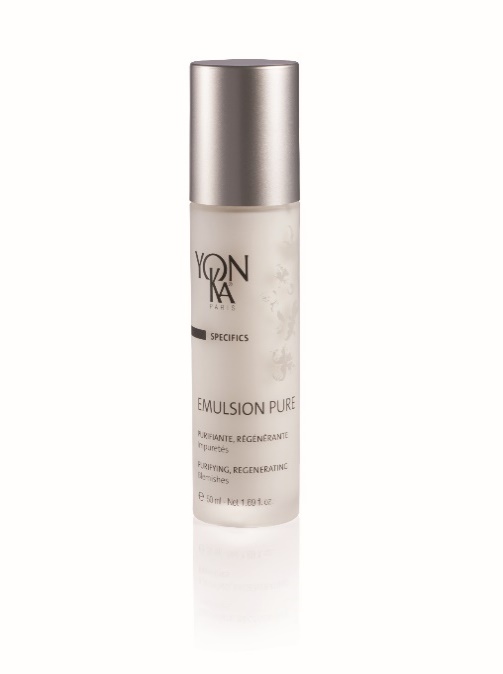 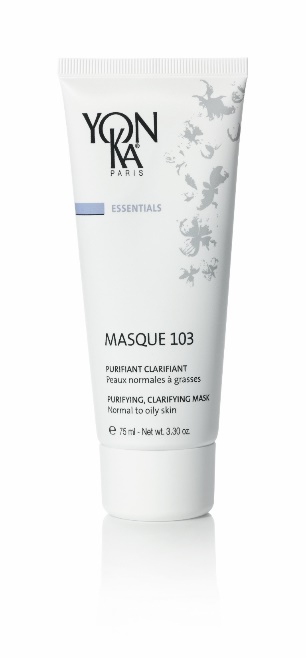 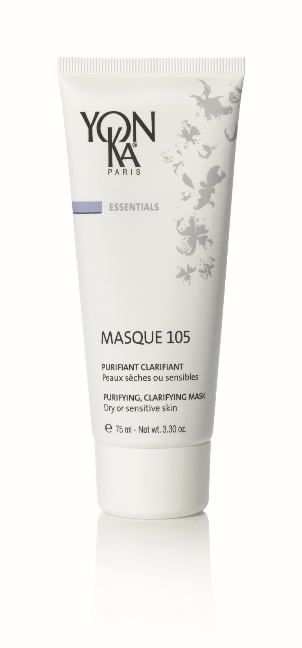 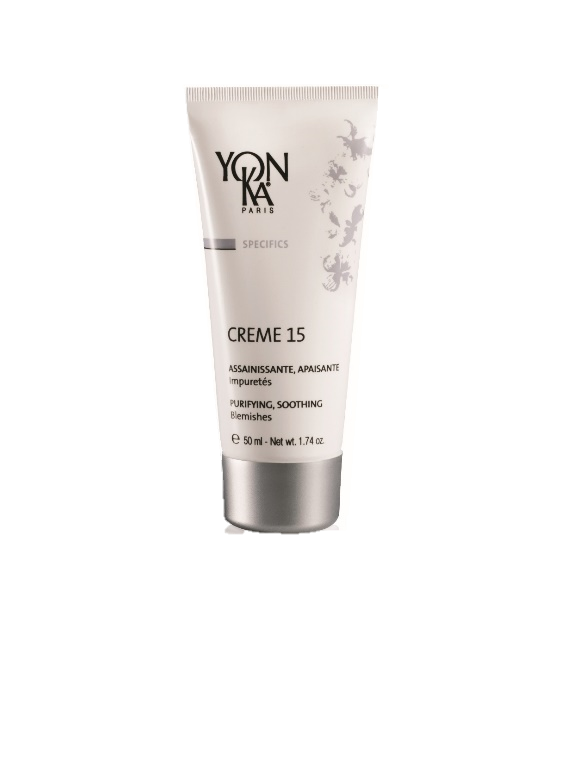 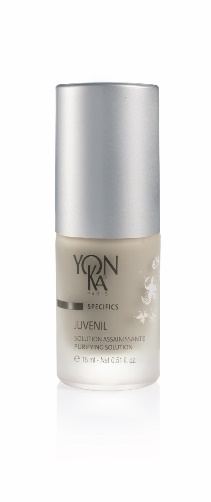 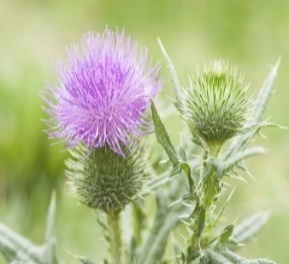 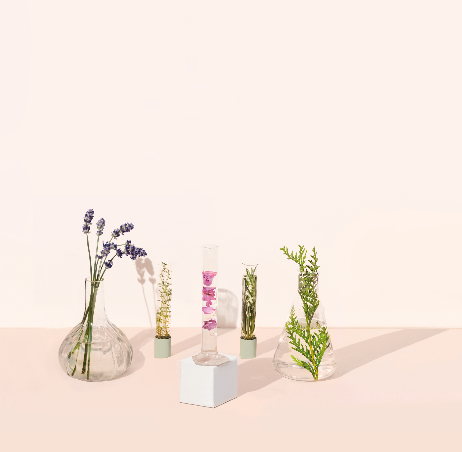 JUVENIL
CREME 15
MASQUE 103/105
EMULSION PURE
Crème de soin localisée assainissante et apaisante
Solution assainissante et apaisante
Lotion SOS purifiante aux 5 huiles essentielles
MASQUE 103 purifiant-clarifiant pour les peaux normales à grasses
MASQUE 105 purifiant-apaisant pour les peaux sèches à sensibles
[Speaker Notes: Quelque soit notre âge et notre type de peau, nous sommes tous confrontés à des petits et gros boutons. Parce que la peau est asphyxiée, proposer un nettoyage en profondeur et nos produits spécifiques pour retrouver une peau saine et purifiée.]
KIT DE FORMATION DU DIAGNOSTIC
[Speaker Notes: Pour terminer, vous trouverez le kit de formation que nous mettons à votre disposition à l’issue de cette formation.]
EXEMPLE DE COMMUNICATION
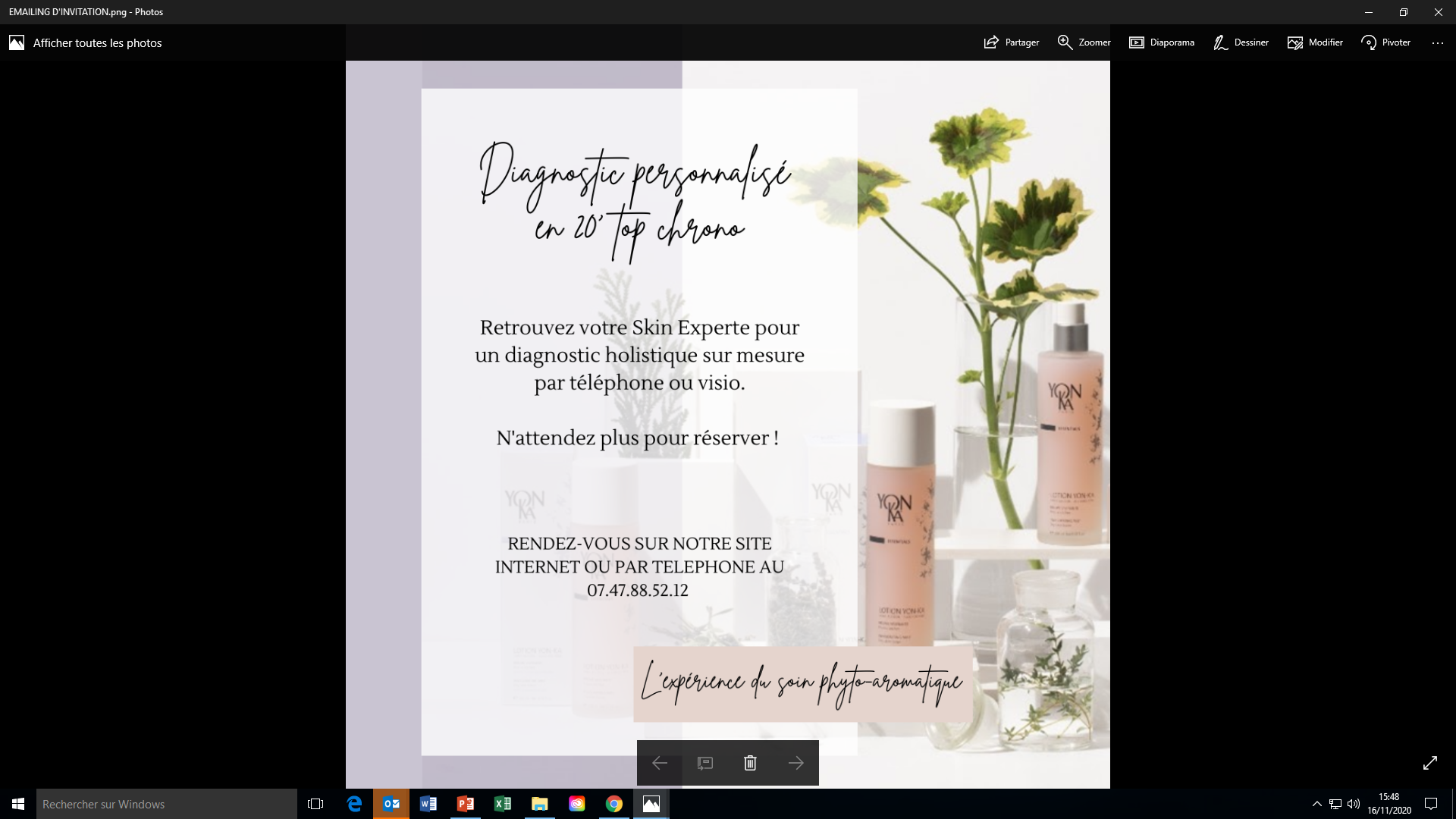 [Speaker Notes: Un modèle personnalisé de communication réalisé sur le site CANVA.]
ORDONNANCE BEAUTE
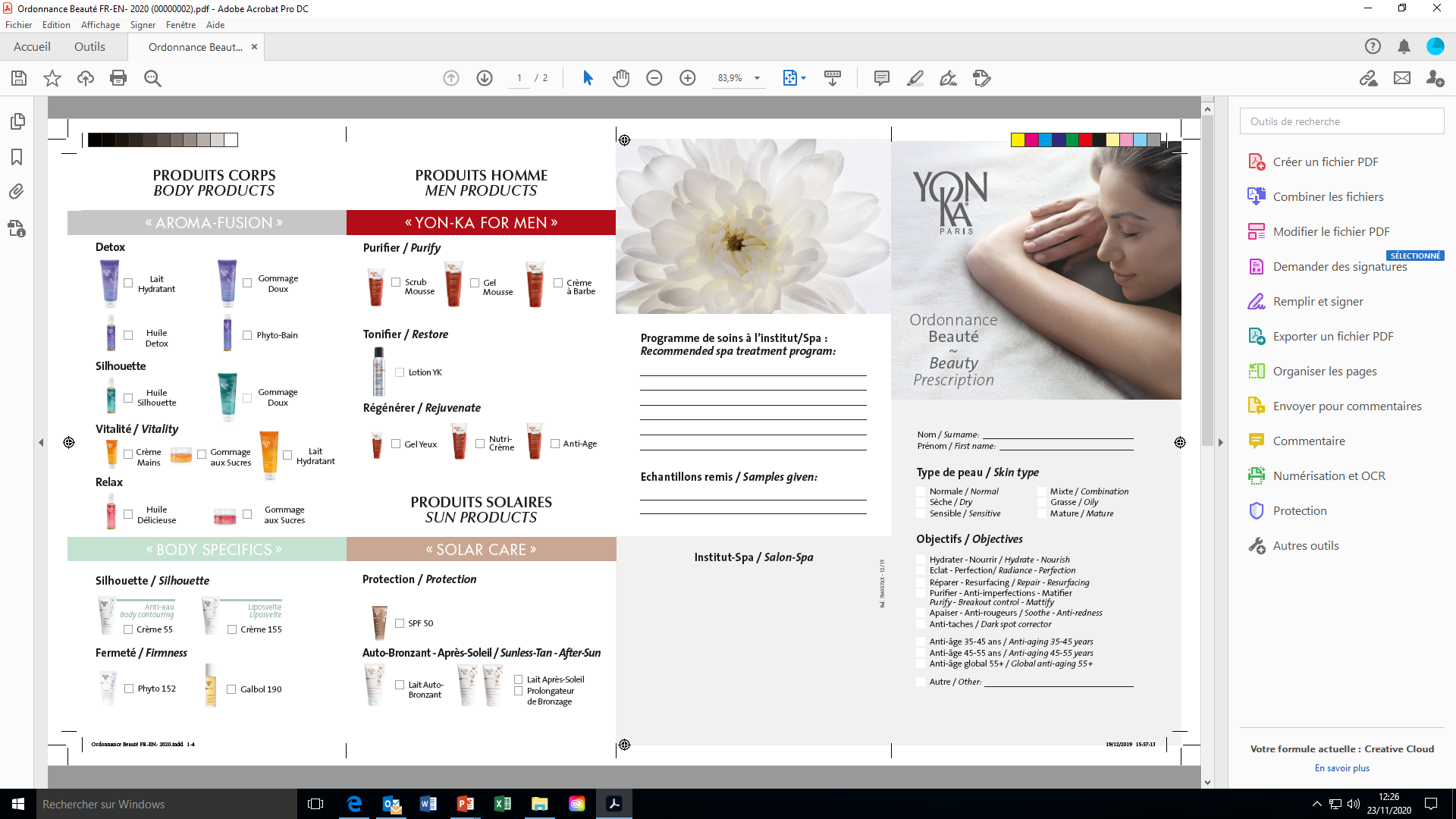 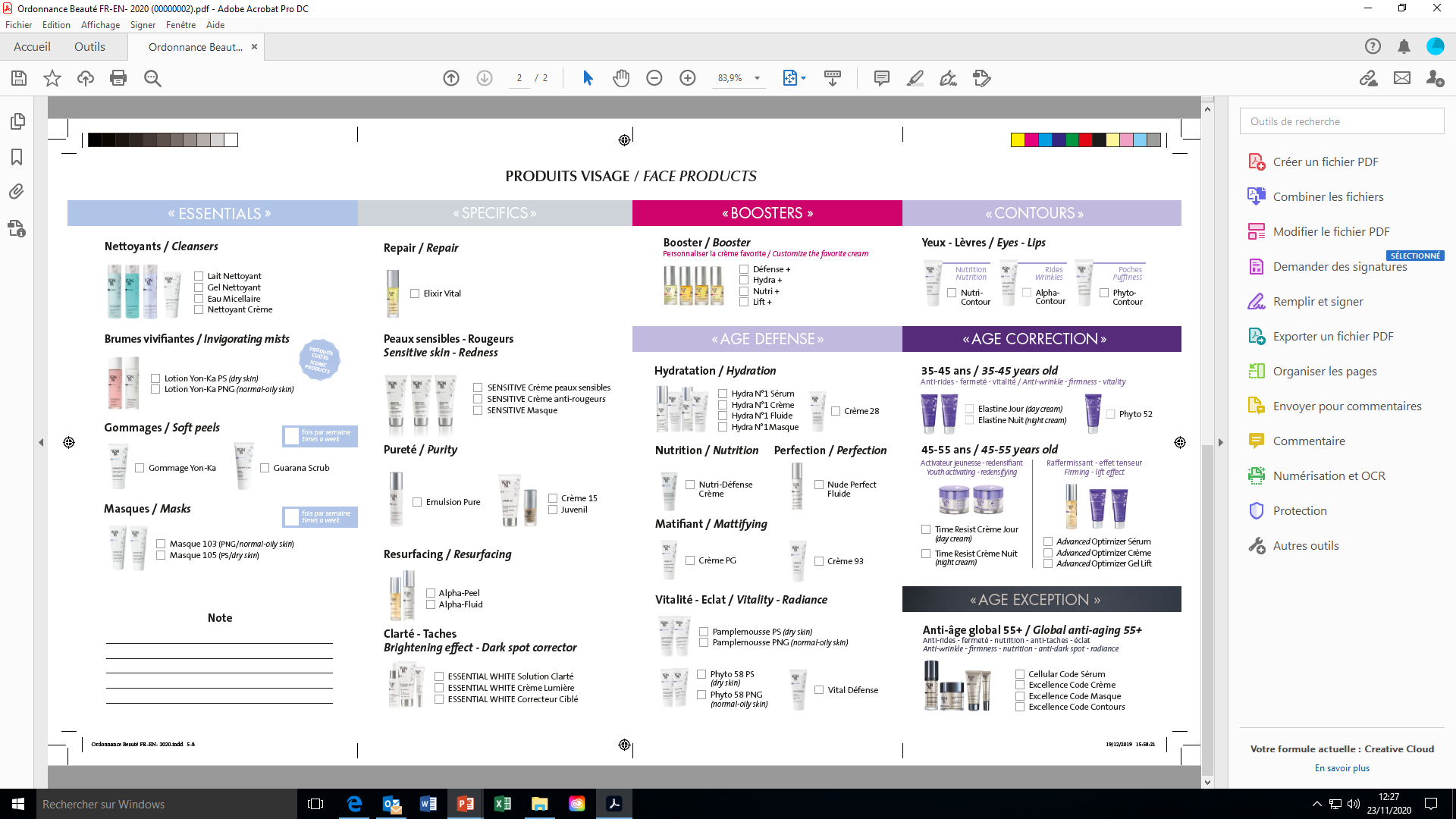 [Speaker Notes: Nous vous recommandons d’utiliser cet outil déjà existant qui vous permet de balayer pendant votre diagnostic toute l’offre produit.]
SCRIPT DU DIAGNOSTIC
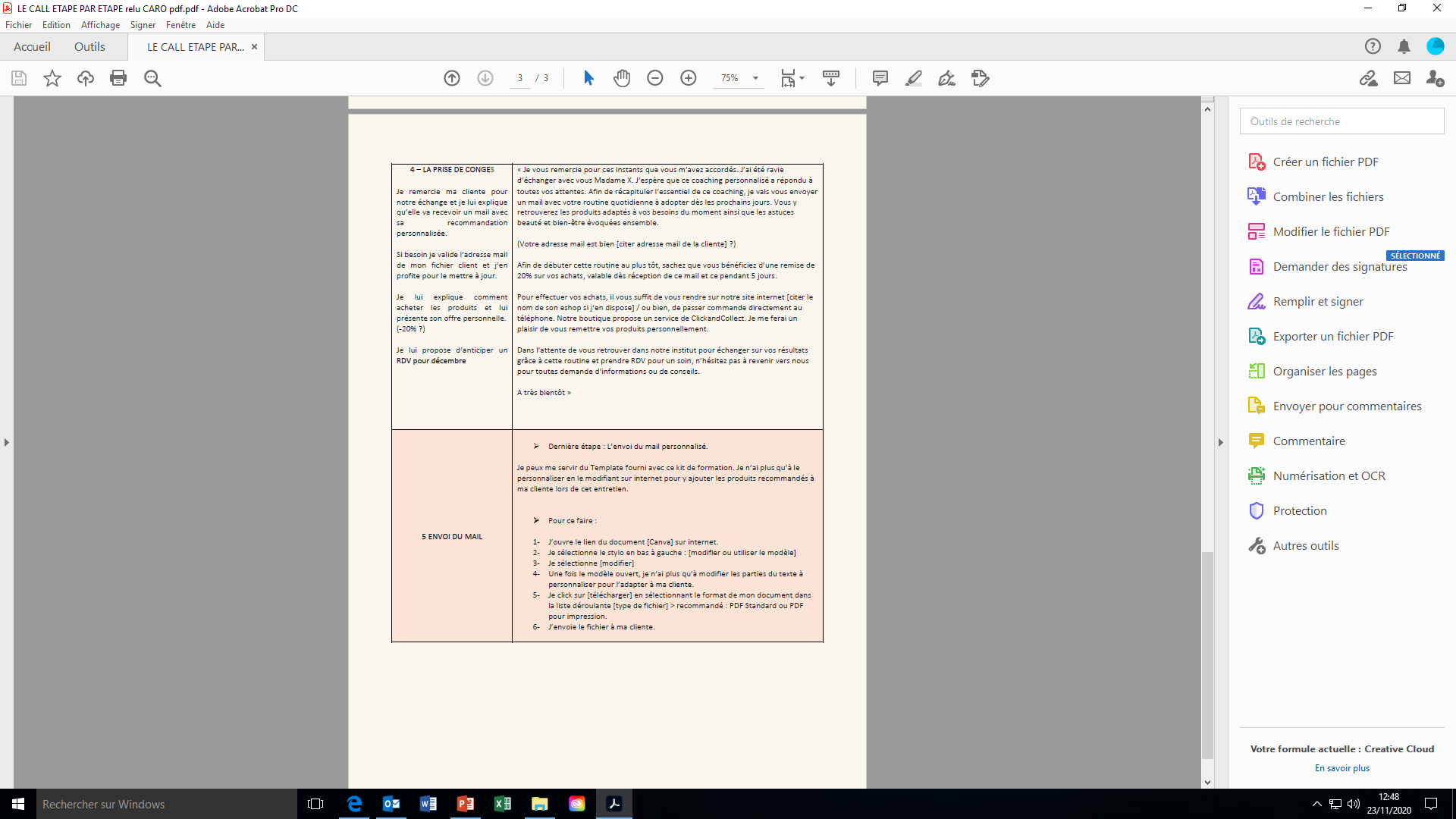 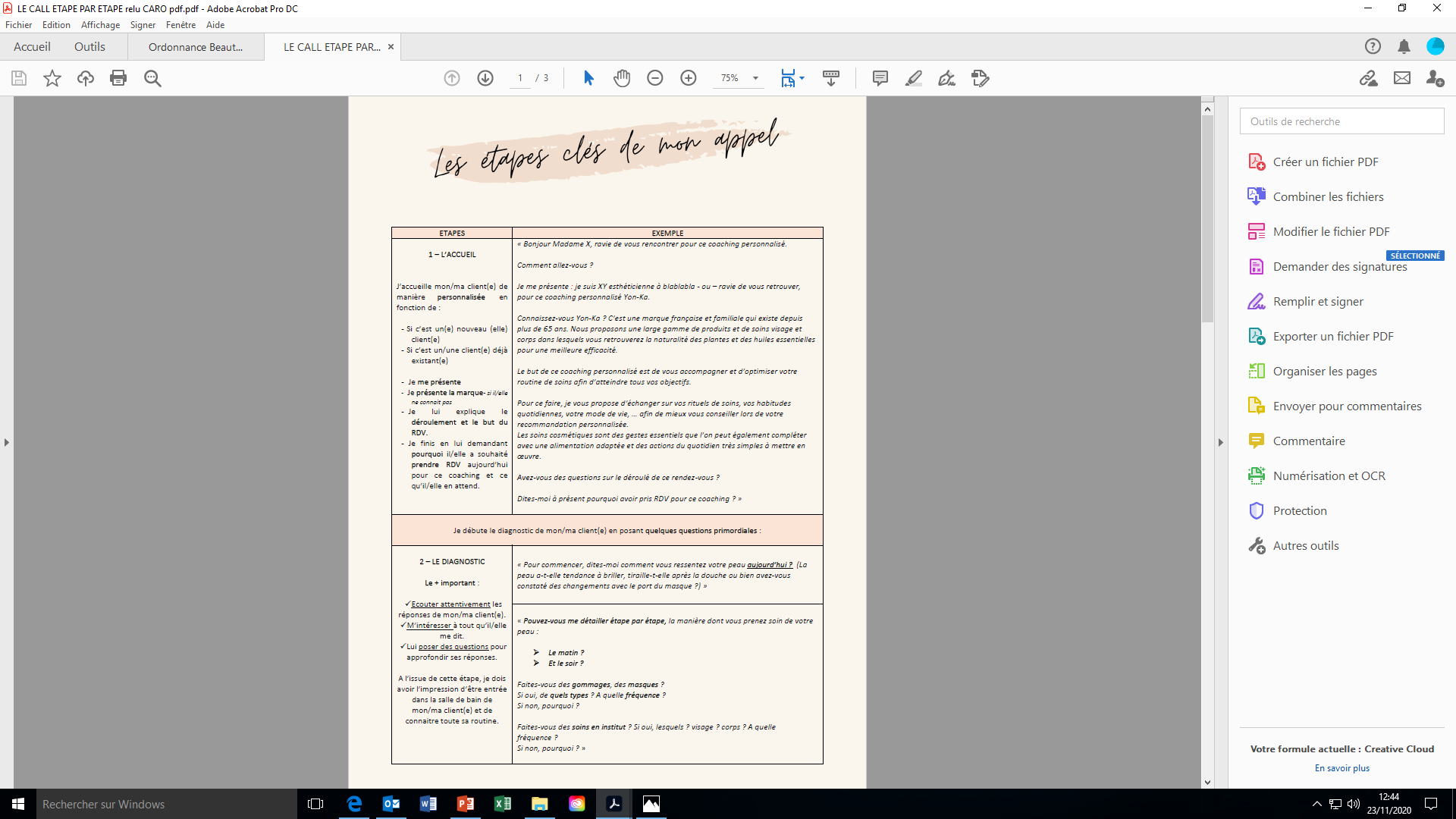 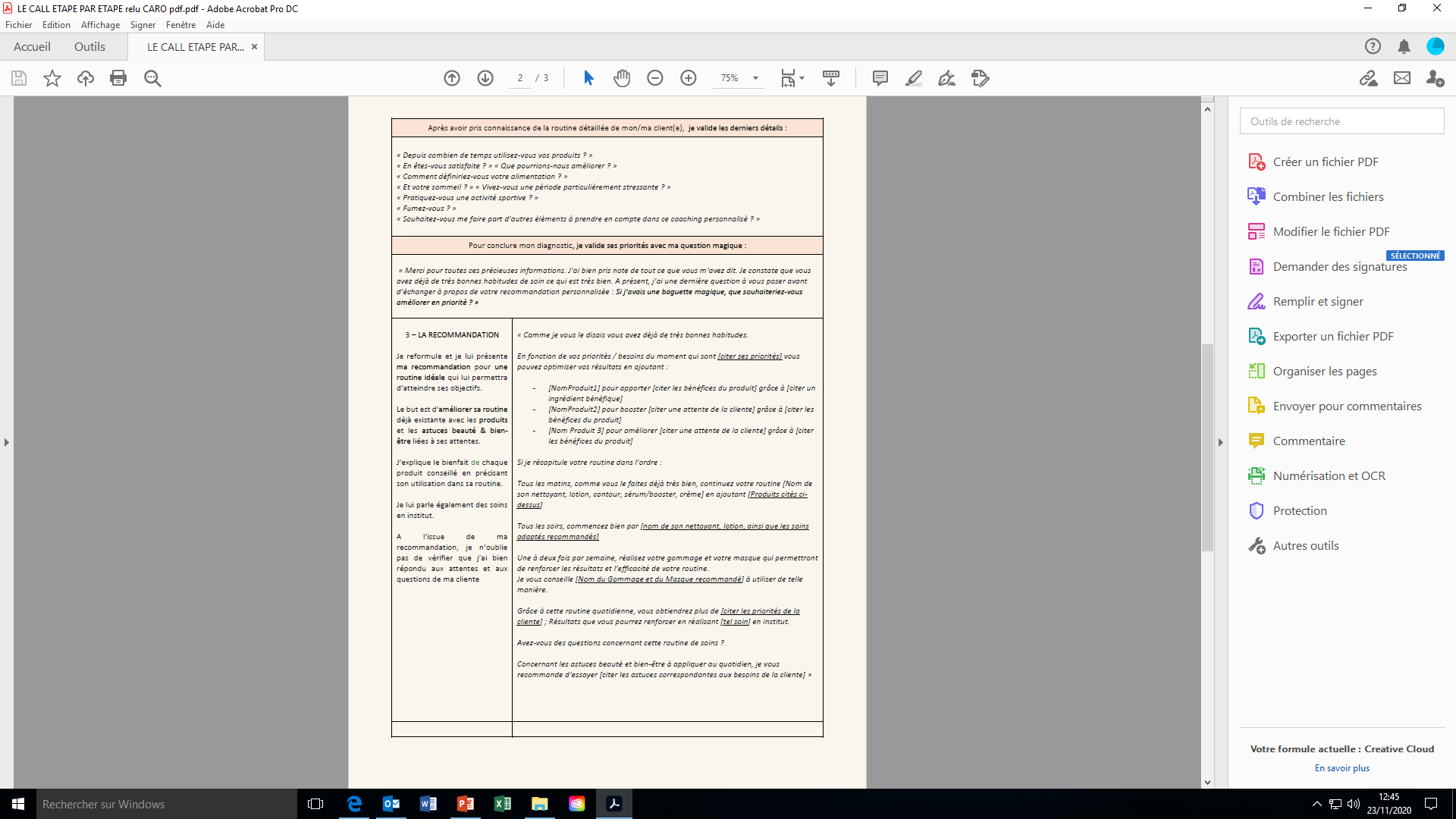 [Speaker Notes: Vous retrouverez également le script que nous vous proposons comme support de vos appels avec les différentes étapes du diagnostic et les questions à poser.]
LES ASTUCES BEAUTES & BIEN-ETRE
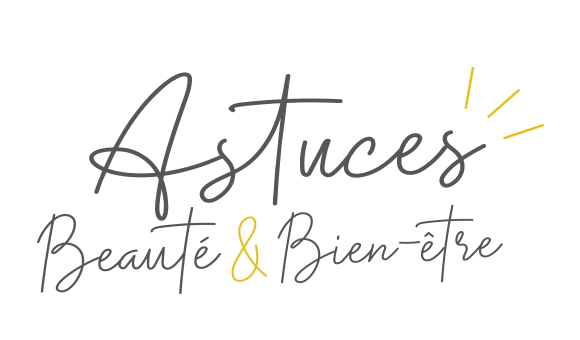 IN
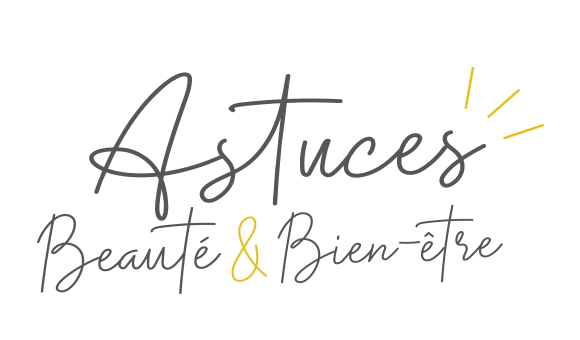 OUT
[Speaker Notes: Vous trouverez les astuces beauté et bien-être IN (ce qui rentre à l’intérieur du corps, ce que nous devons manger par exemple) et OUT (ce que nous pouvons faire à l’extérieur) pour compléter votre diagnostic.]
LES ASTUCES BEAUTES & BIEN-ETRE
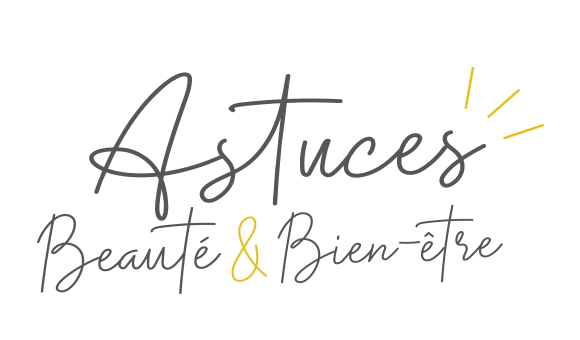 IN
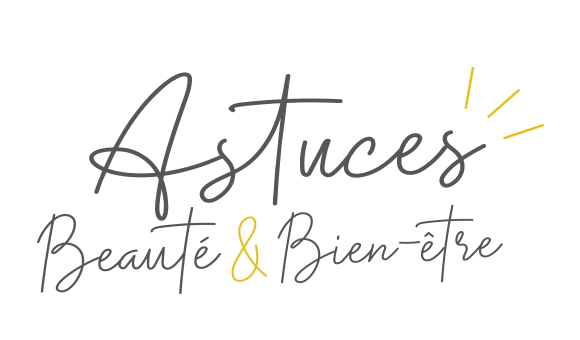 OUT
EXEMPLE DE MAIL DE 
REMERCIEMENT & RECOMMANDATION
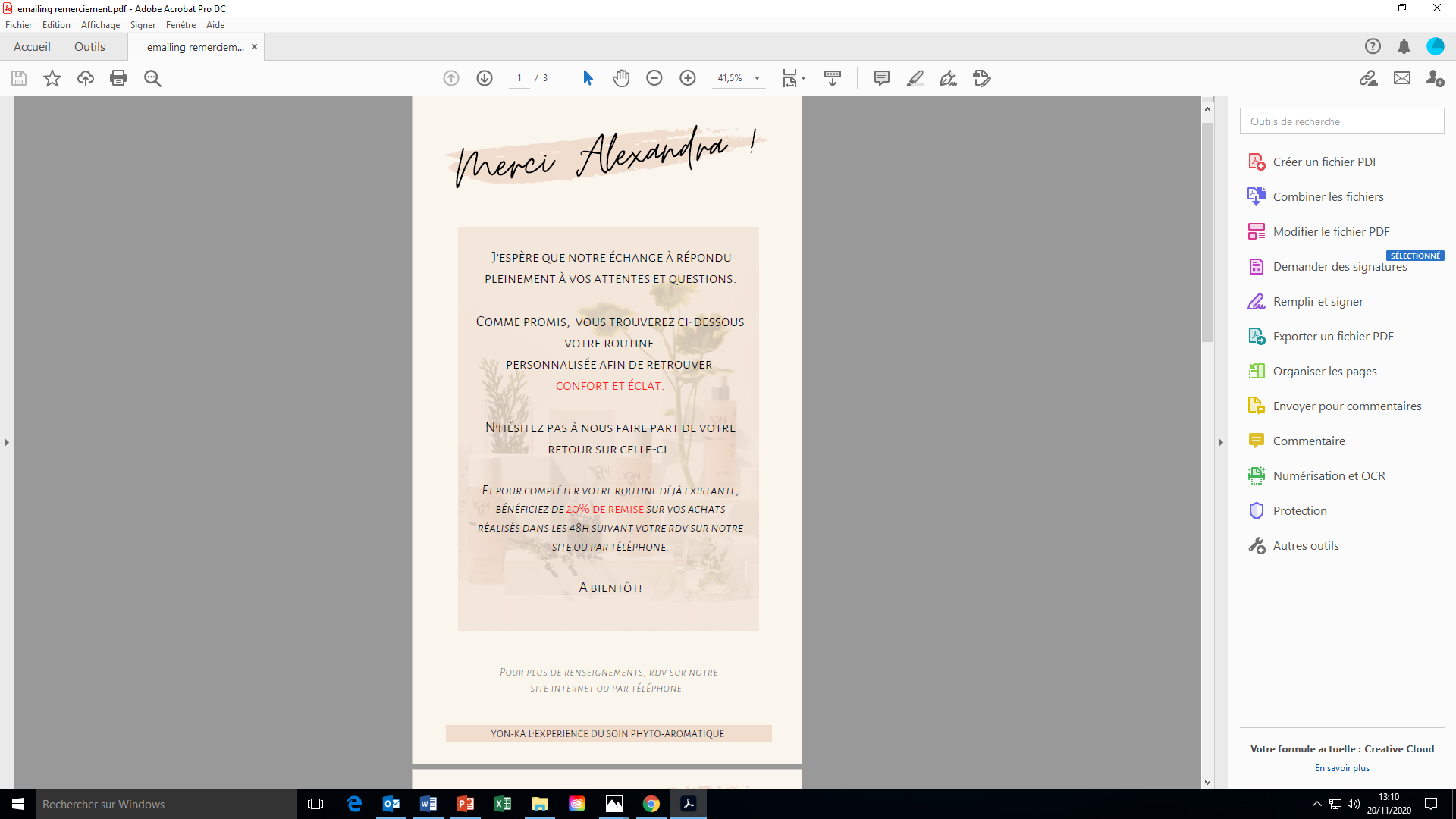 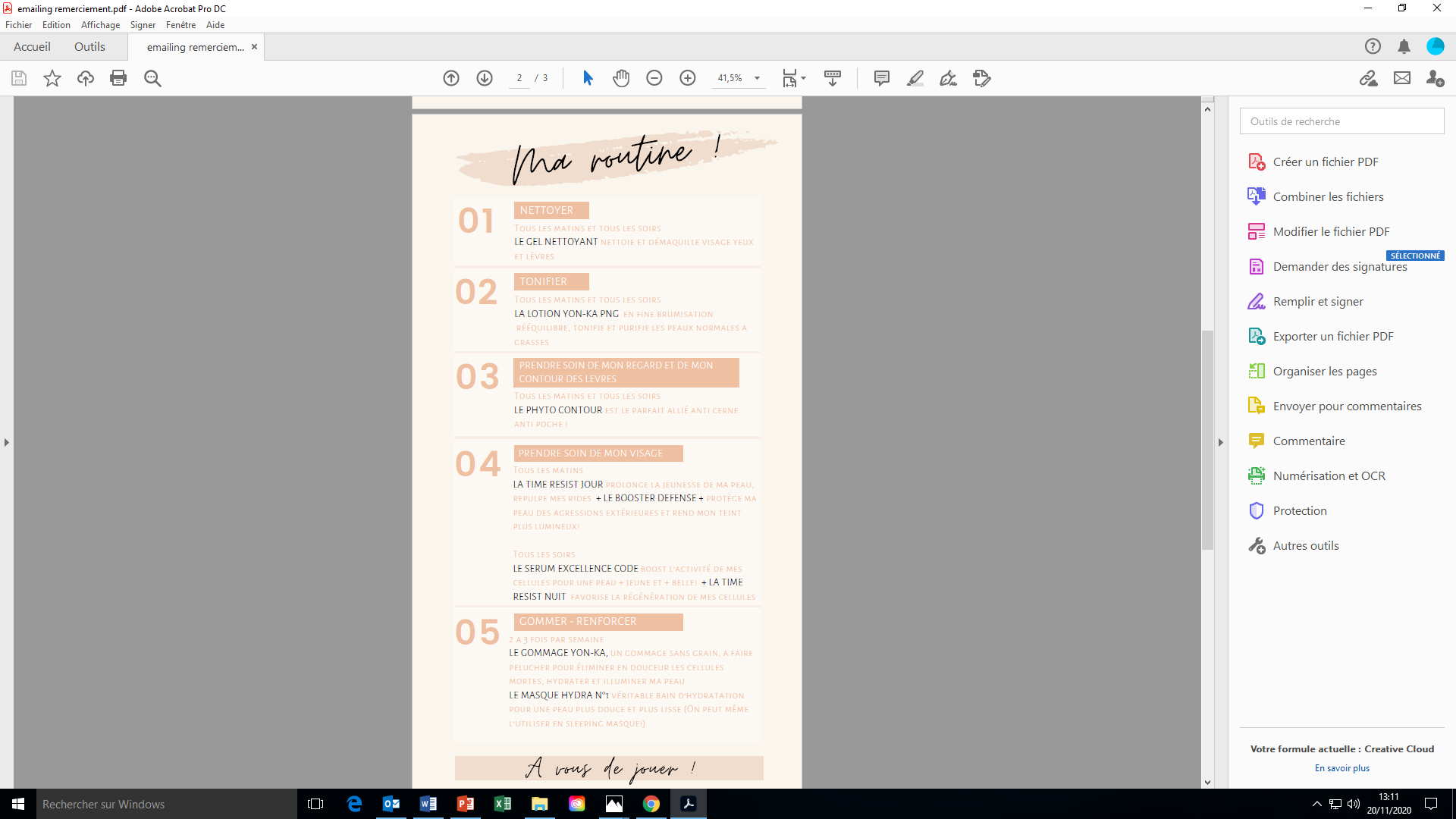 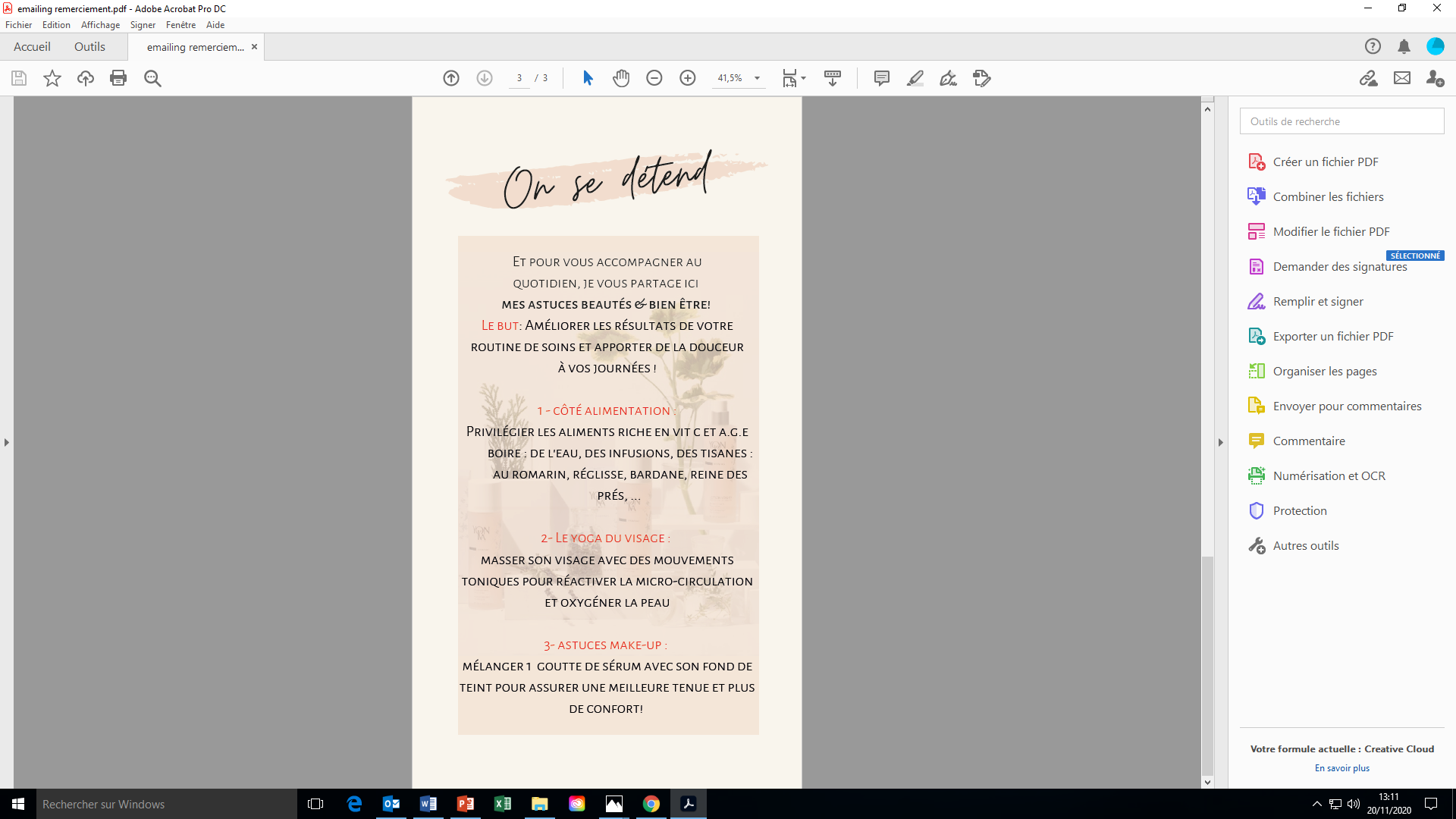 [Speaker Notes: Enfin, vous trouverez cet exemple de mail de remerciement et de recommandation à envoyer à votre cliente dans les quelques heures qui suivent votre échange.]
A VOUS DE JOUER
SKIN EXPERTE
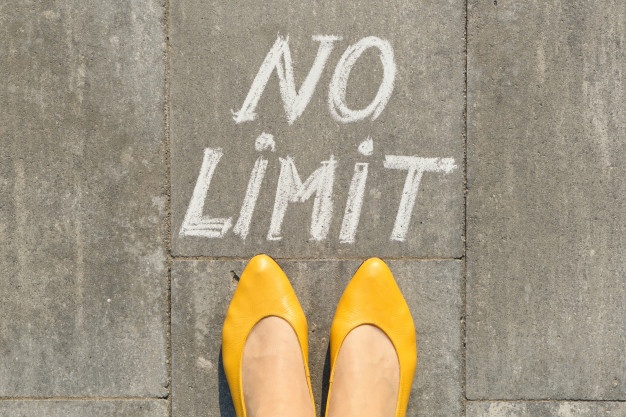 EXPERTE YON-KA
UN BOULEVARD S’OFFRE A VOUS
[Speaker Notes: Vous avez désormais toutes les clés en main pour réaliser un diagnostic de peau expert et personnalisé, au téléphone, par visio conférence ou même en tête-à-tête. Nous sommes à vos côtés si besoin de tout complément d’information ou d’accompagnement.]
UNE PETITE PHRASE DE FIN …..
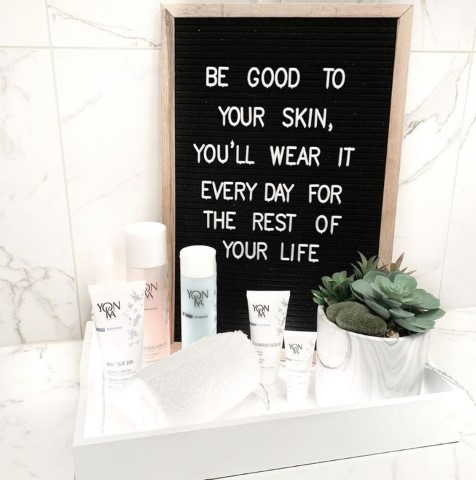 Mantra yon-ka
[Speaker Notes: Cette formation se termine sur cette petite citation que nous aimons associer à l’idée d’un MANTRA YONKA et qui signifie en français : « Prenez soin de votre peau car vous la porterez jusqu’à la fin de votre vie  »]
MERCI POUR VOTRE ATTENTION
[Speaker Notes: Un grand merci pour votre attention et votre participation. N’hésitez pas à poser vos questions et à nous faire part de vos retour. Nous vous souhaitons beaucoup de réussite. A très bientôt]